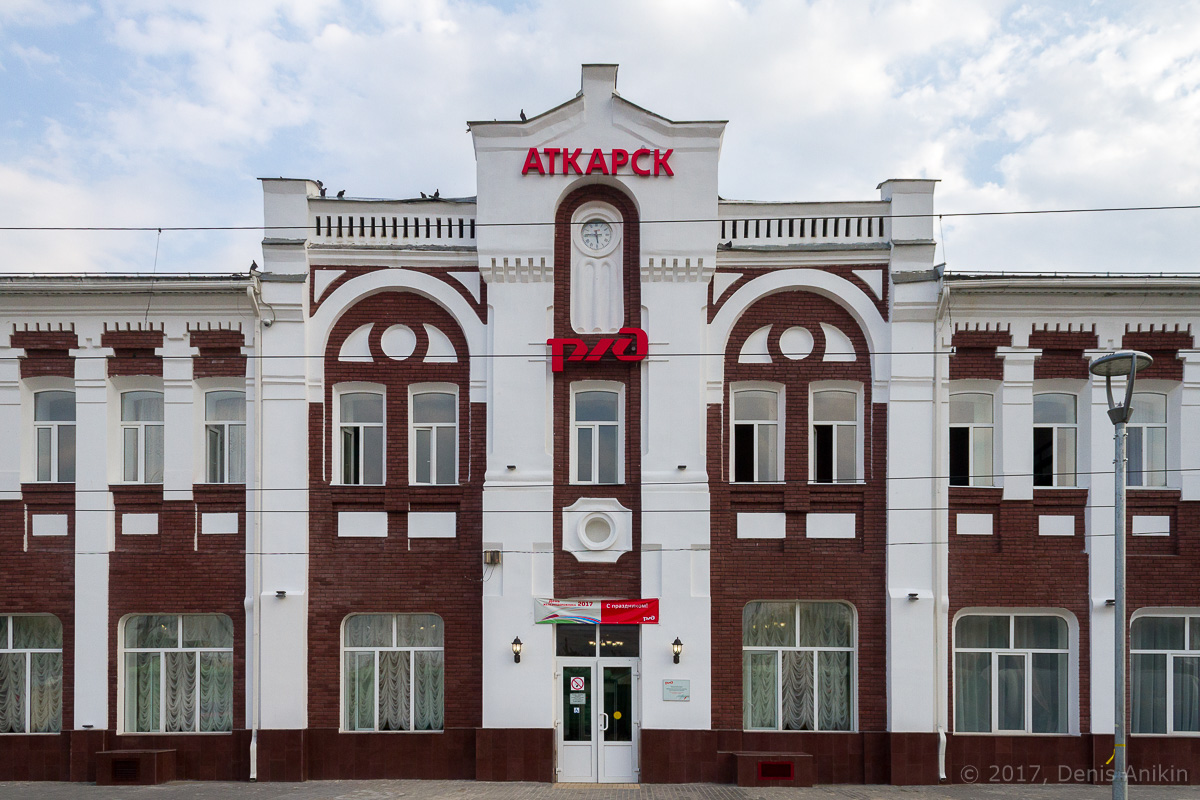 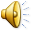 Саратовская область
Аткарский муниципальный район
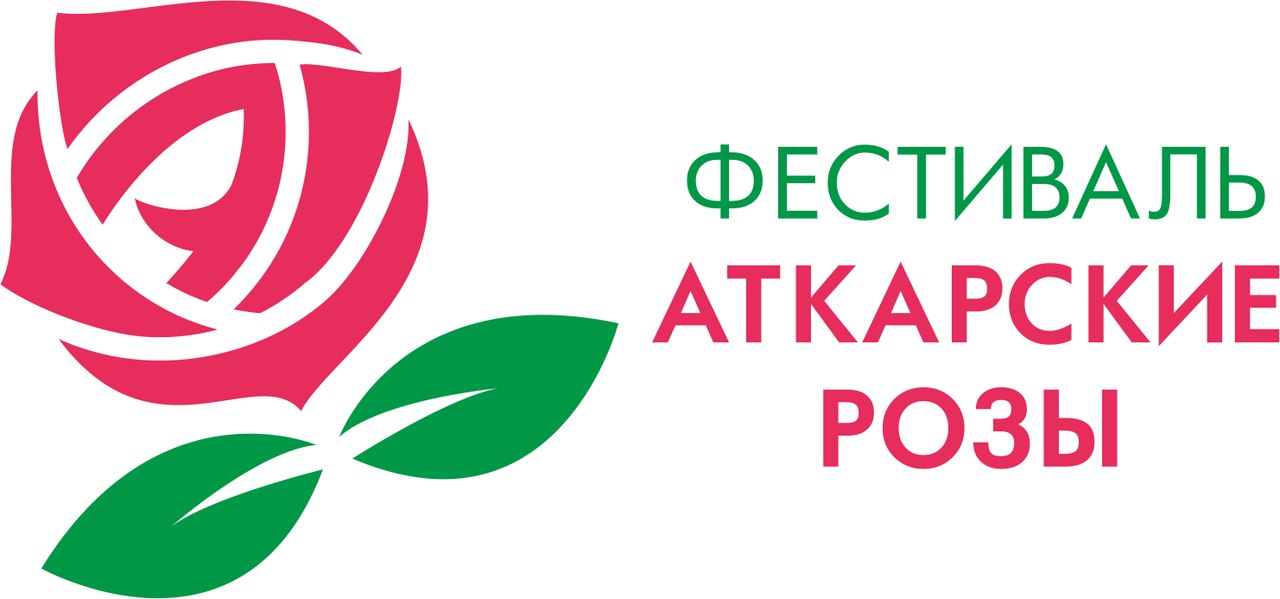 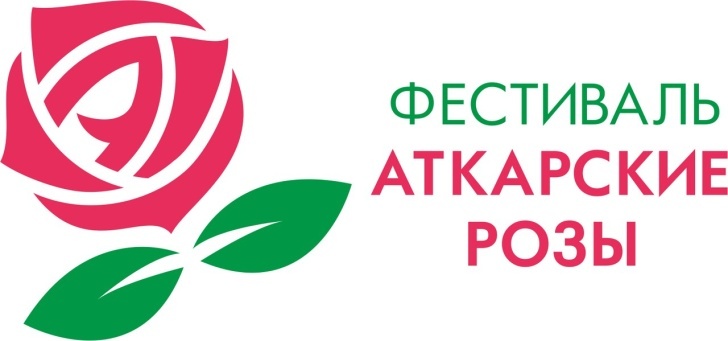 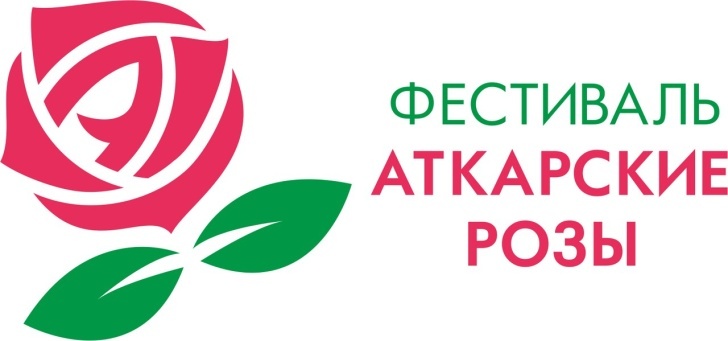 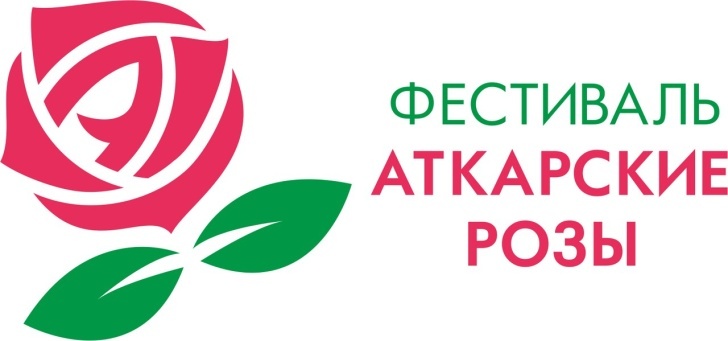 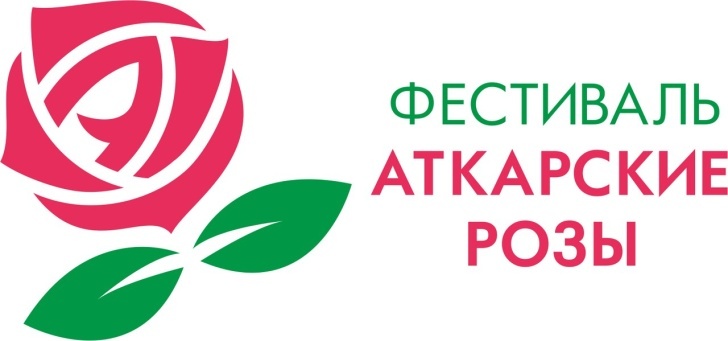 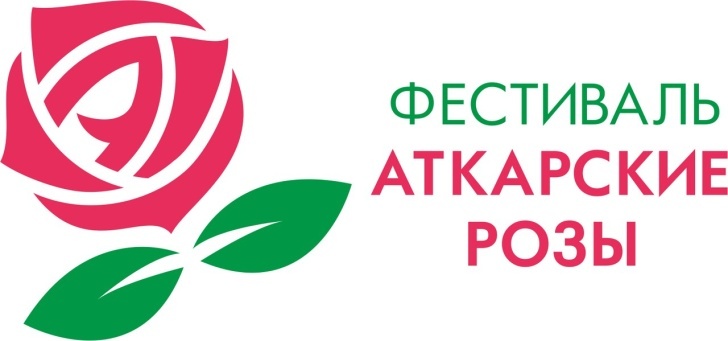 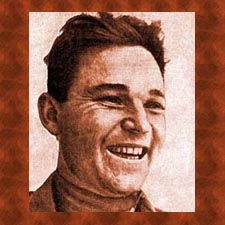 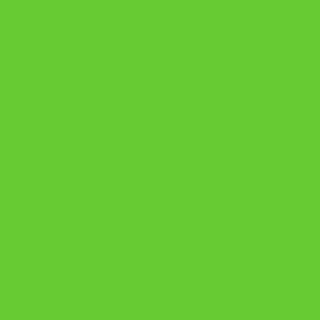 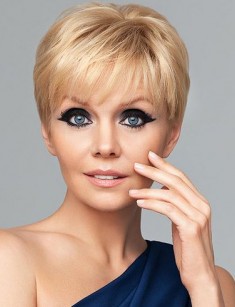 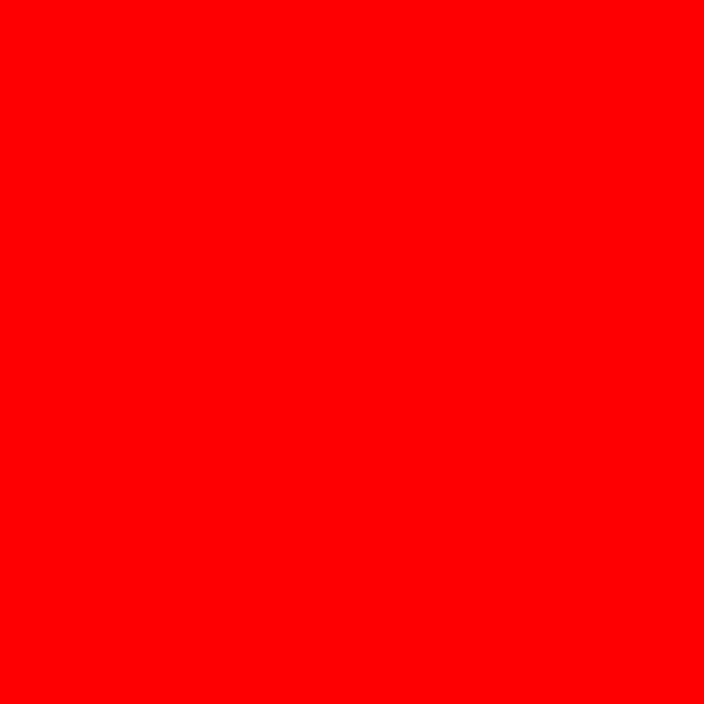 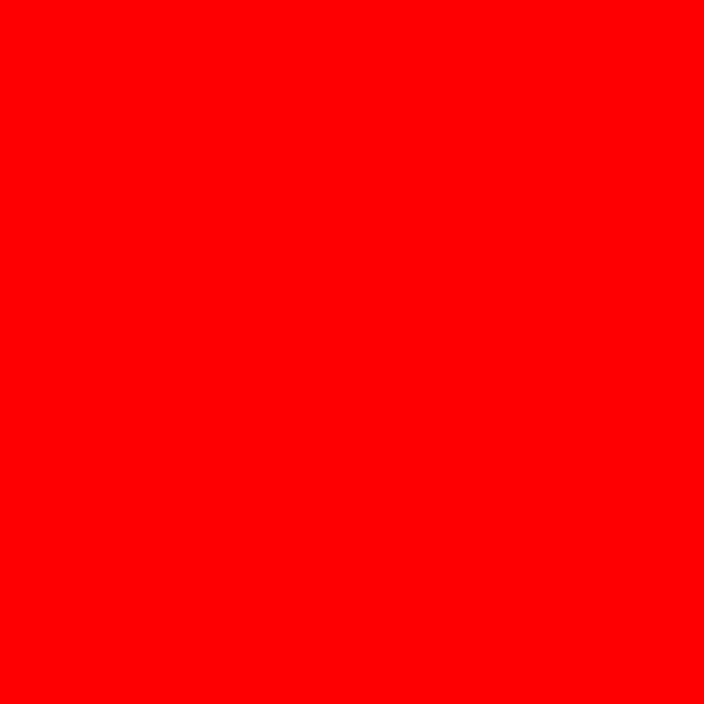 Александр Бубнов
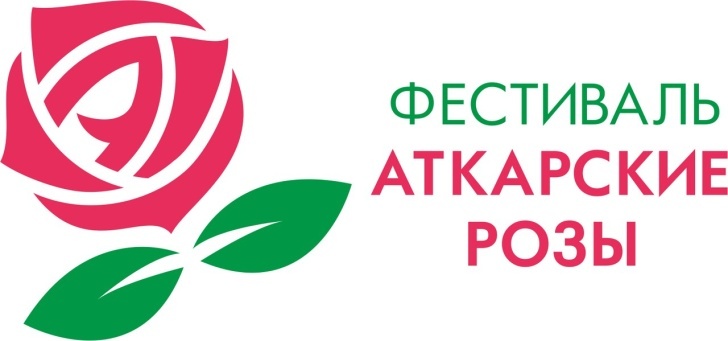 Валерия
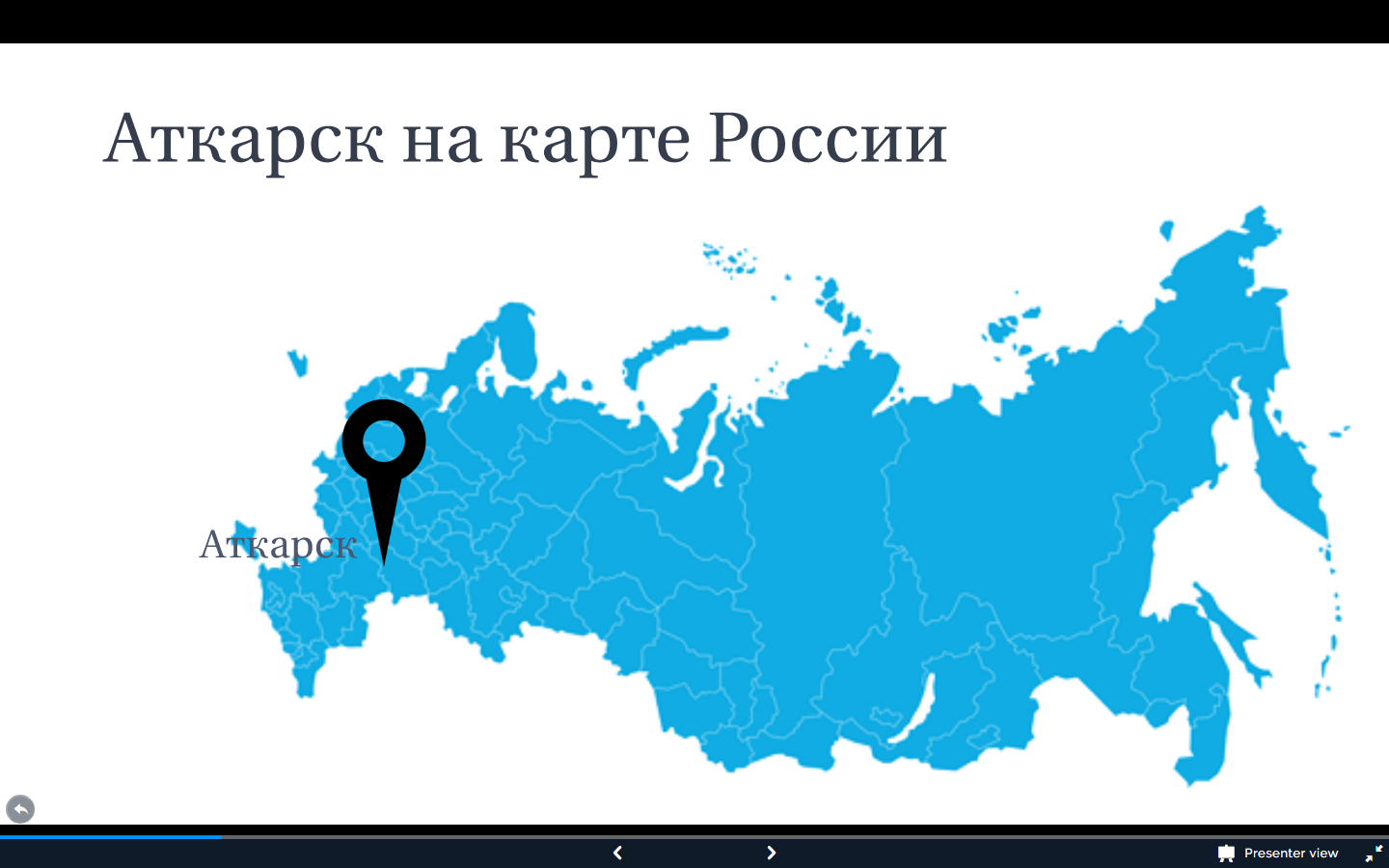 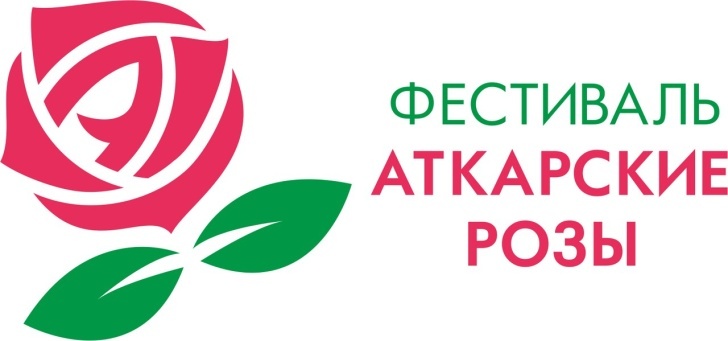 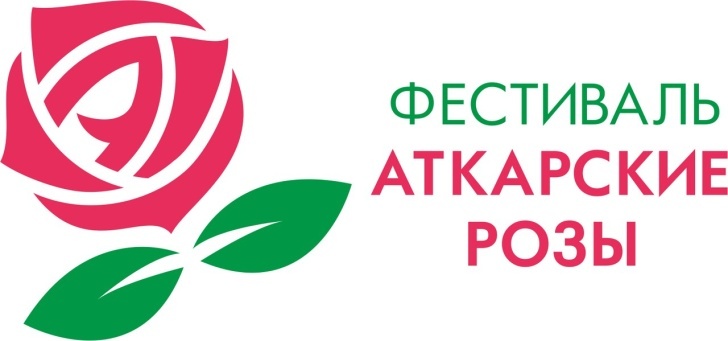 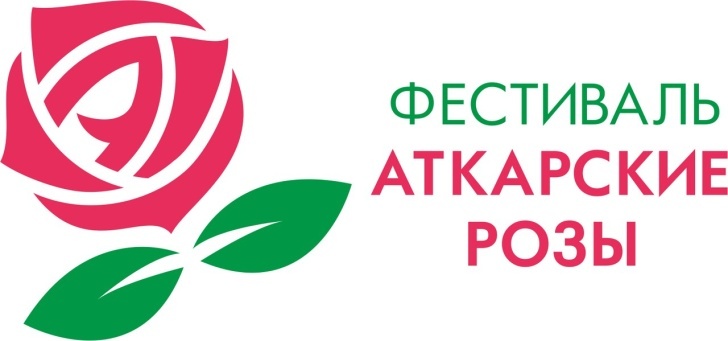 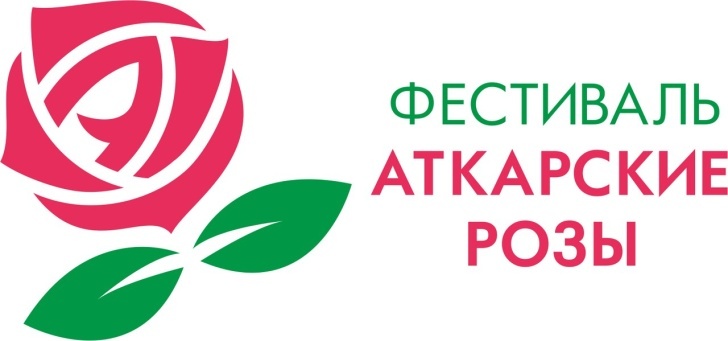 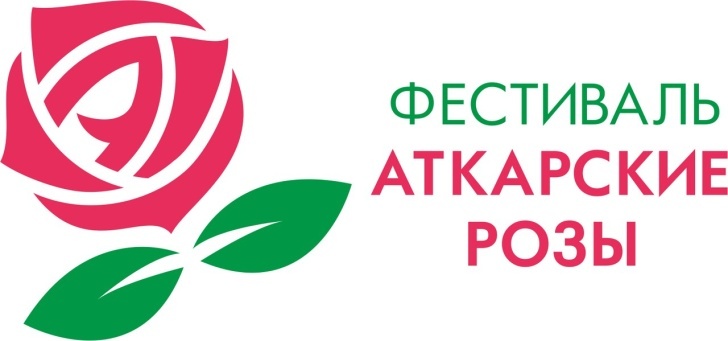 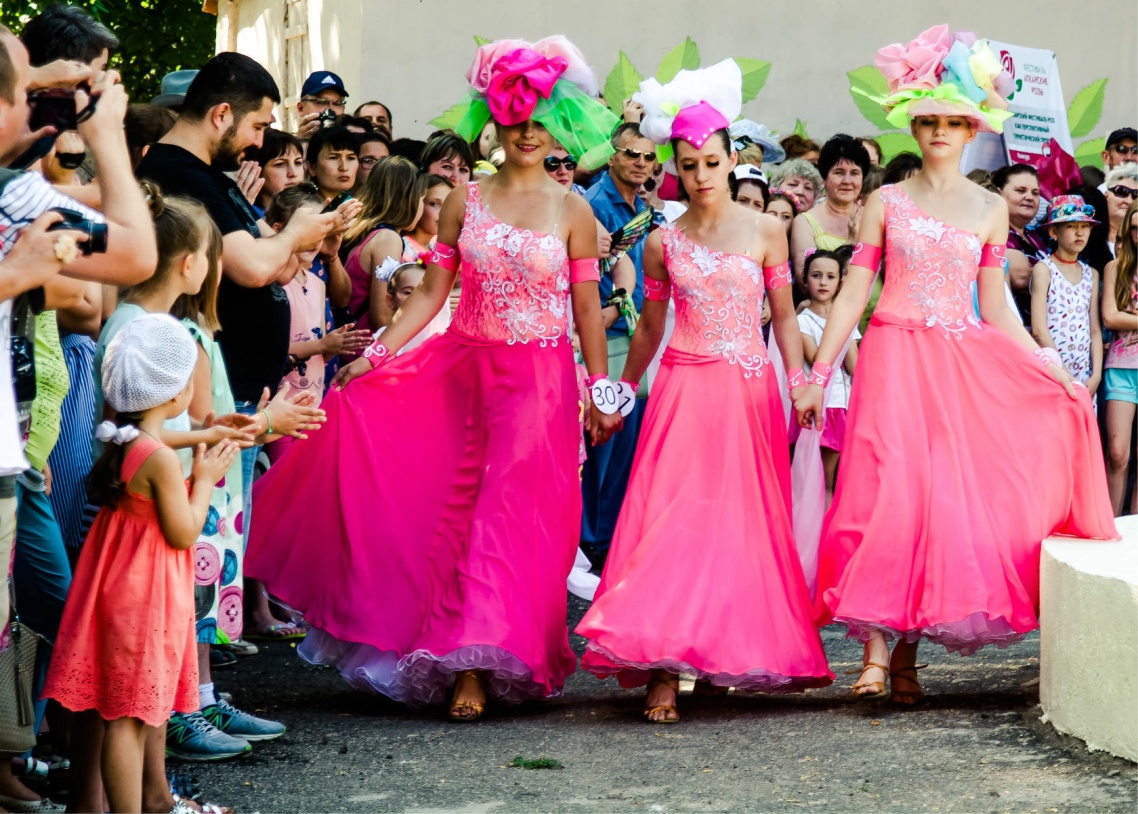 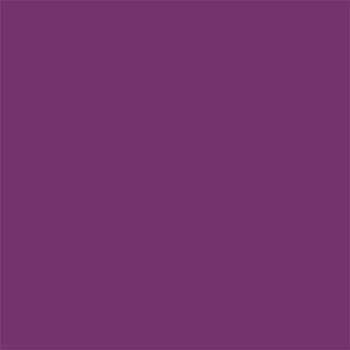 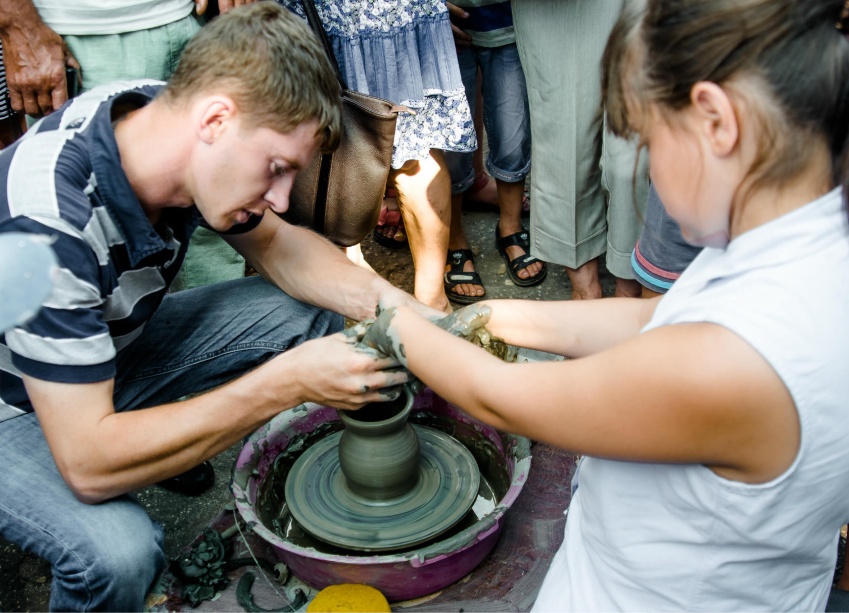 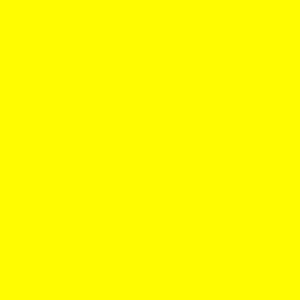 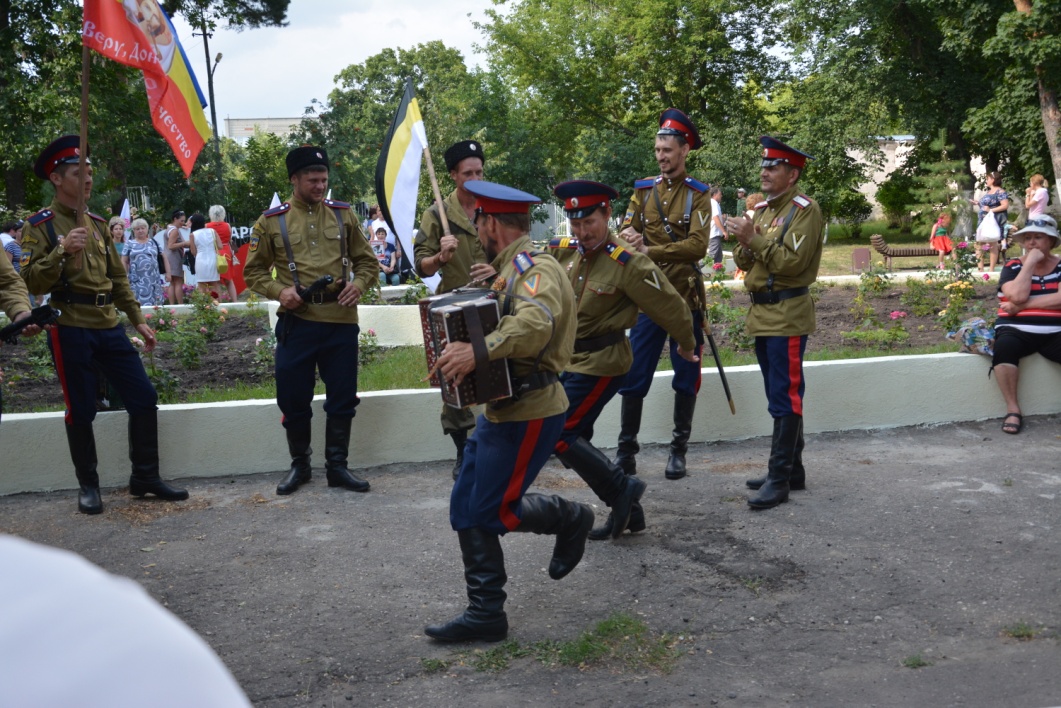 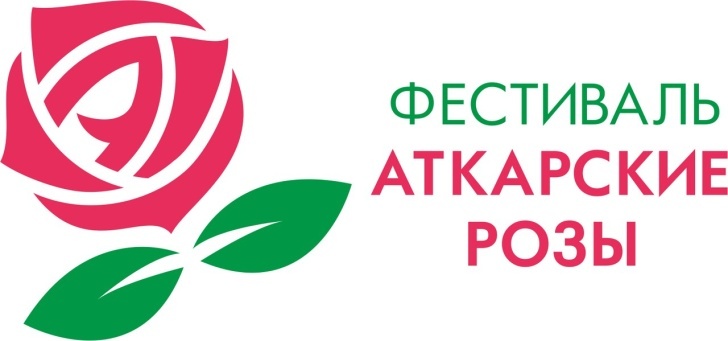 Саратовская область
Аткарский муниципальный район
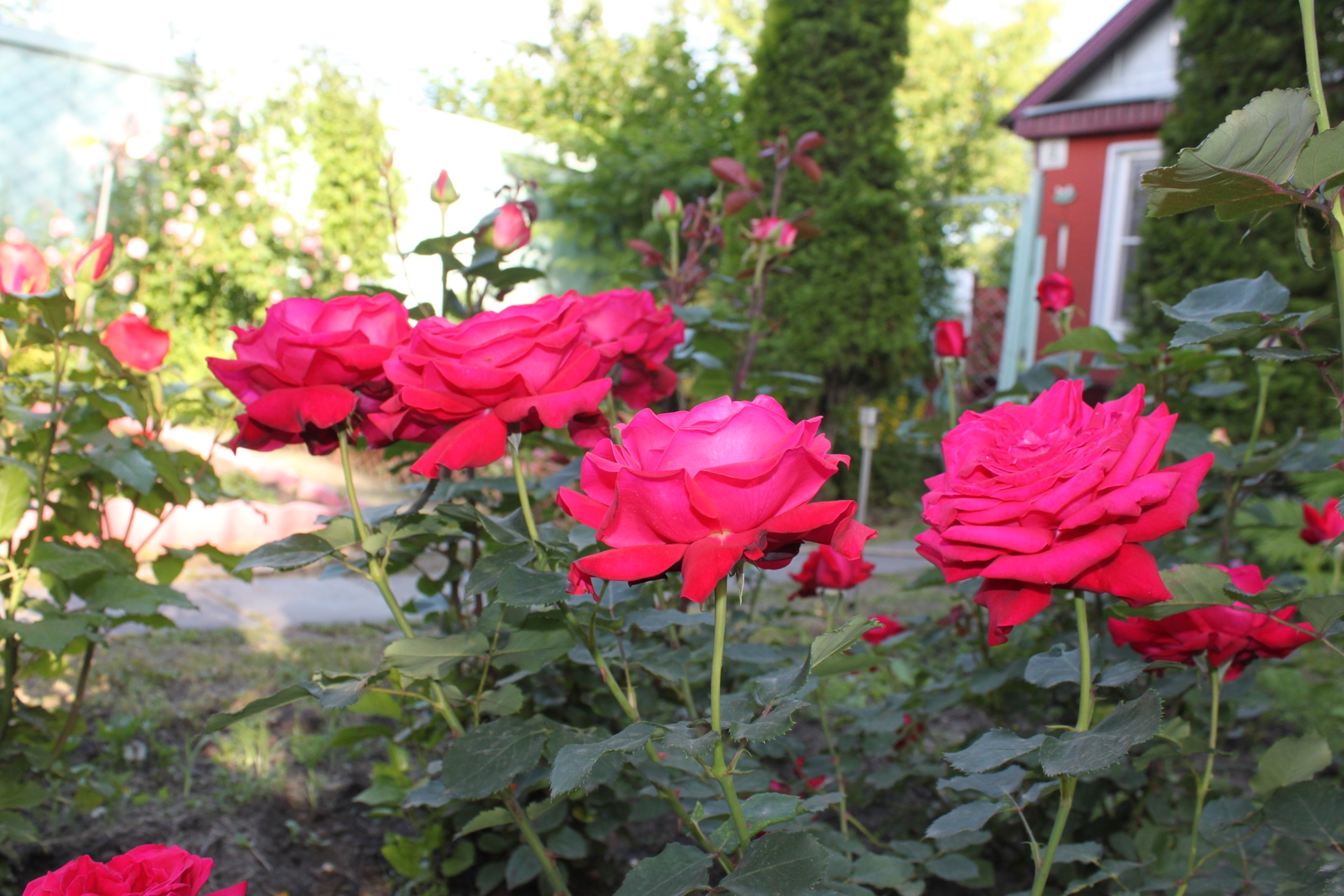 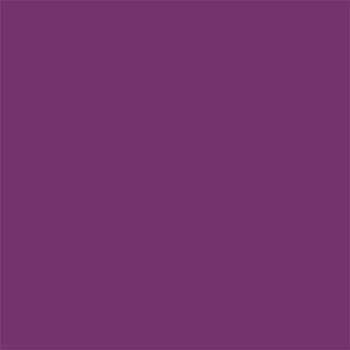 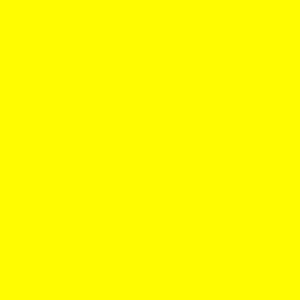 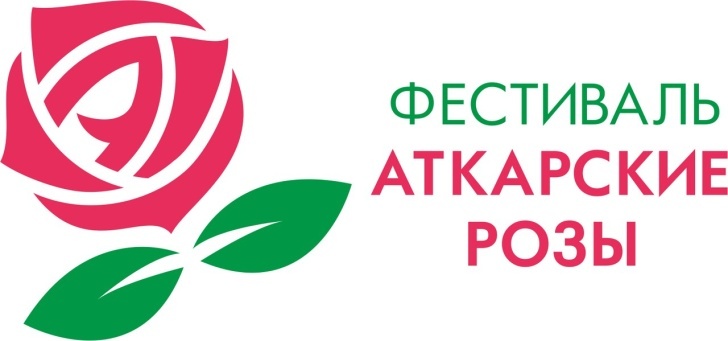 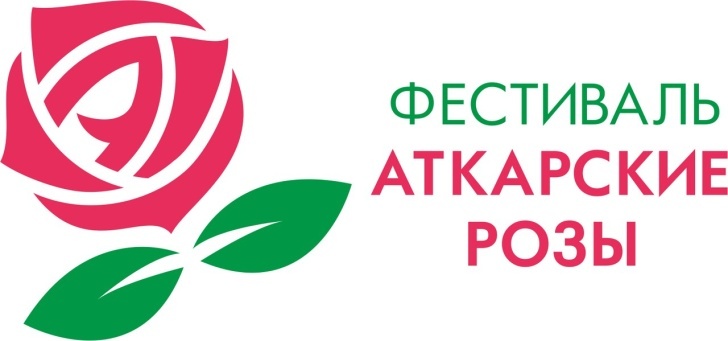 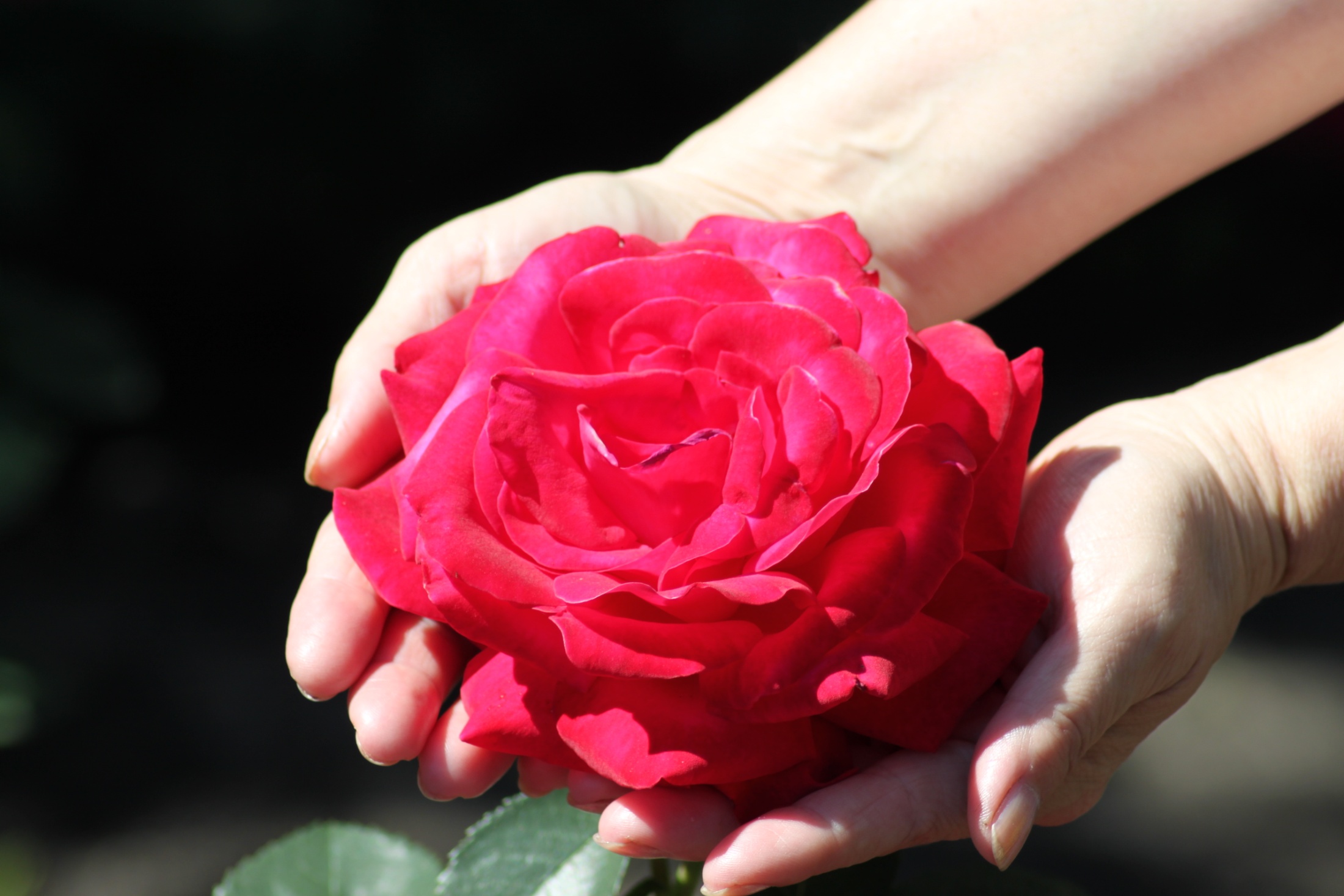 Саратовская область
Аткарский муниципальный район
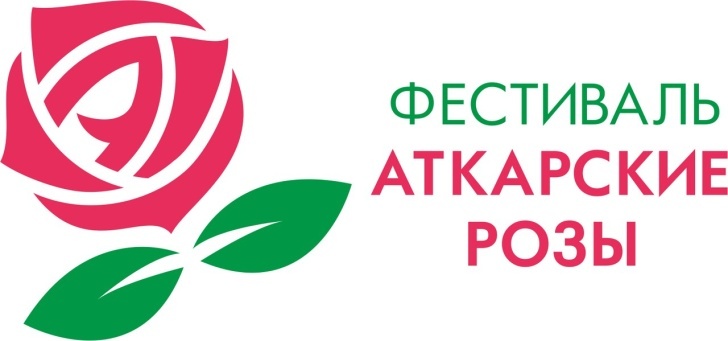 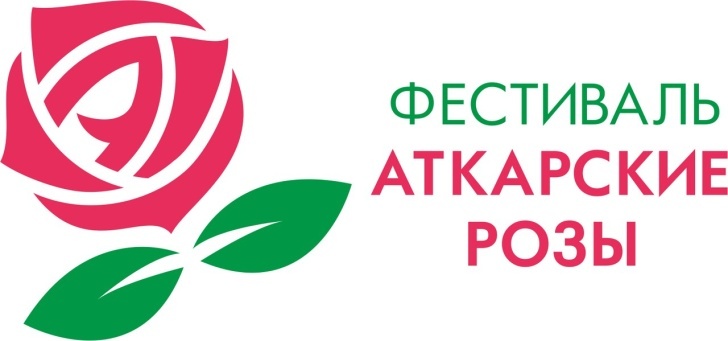 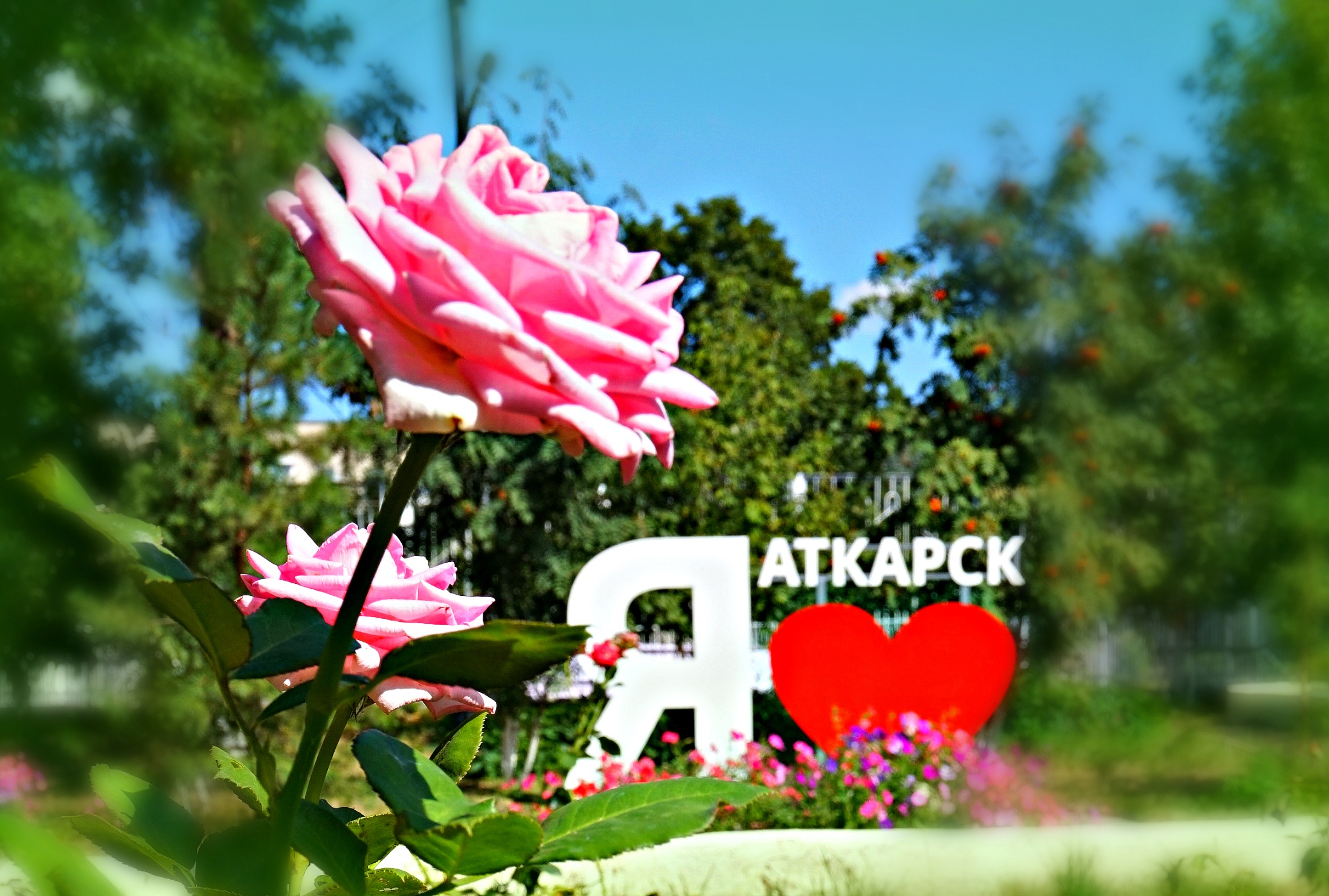 Саратовская область
Аткарский муниципальный район
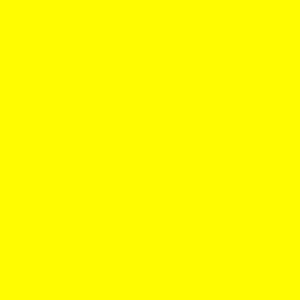 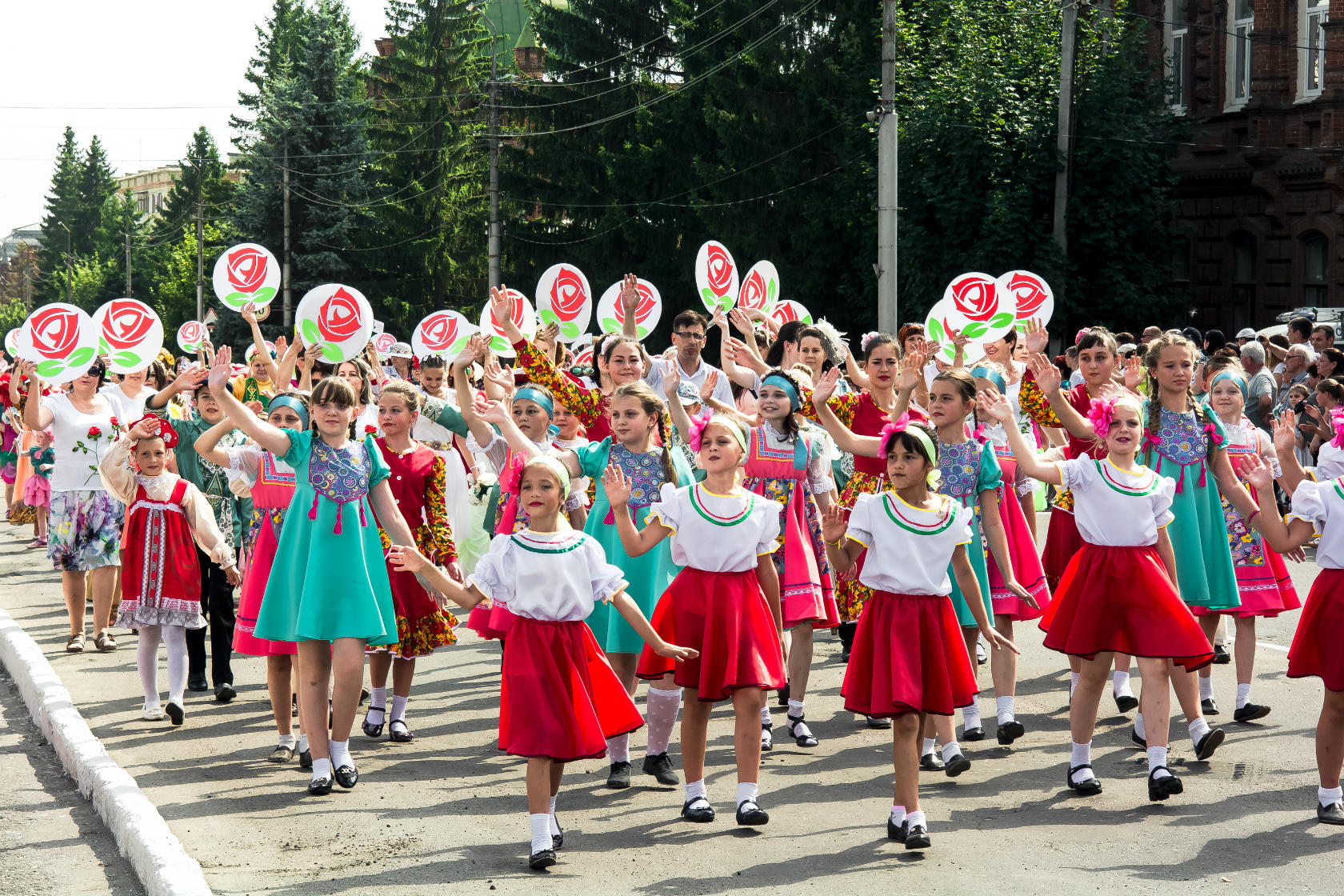 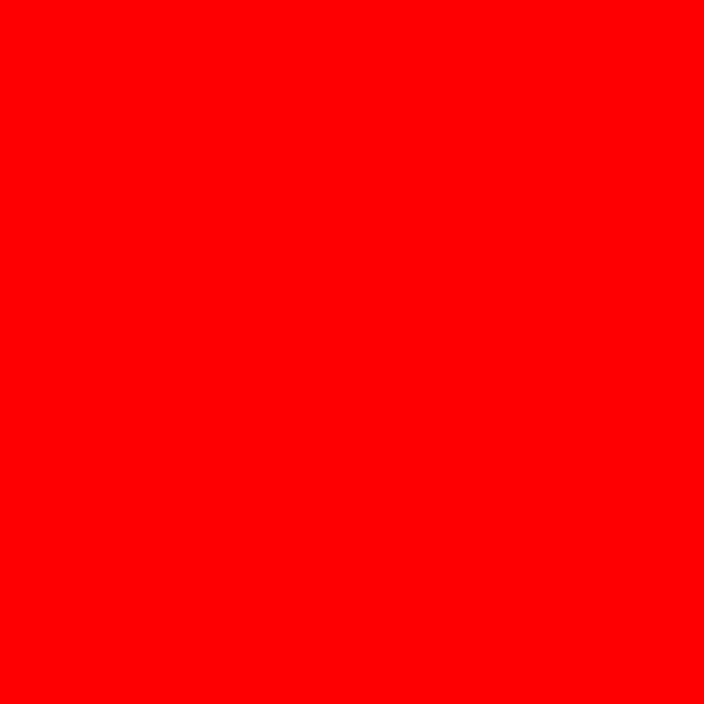 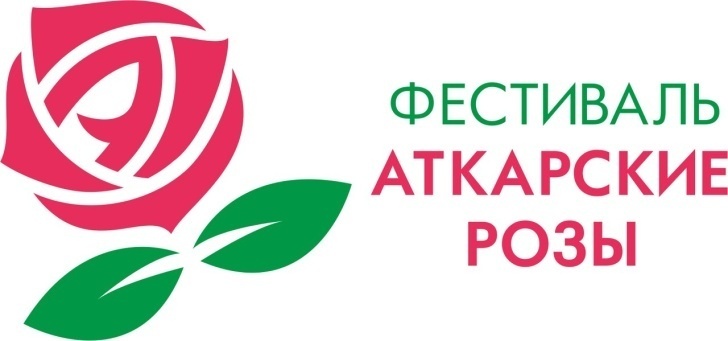 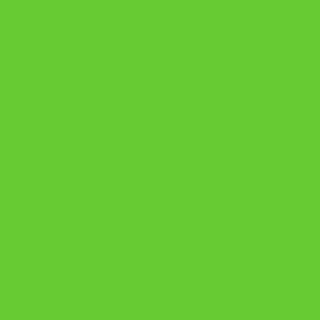 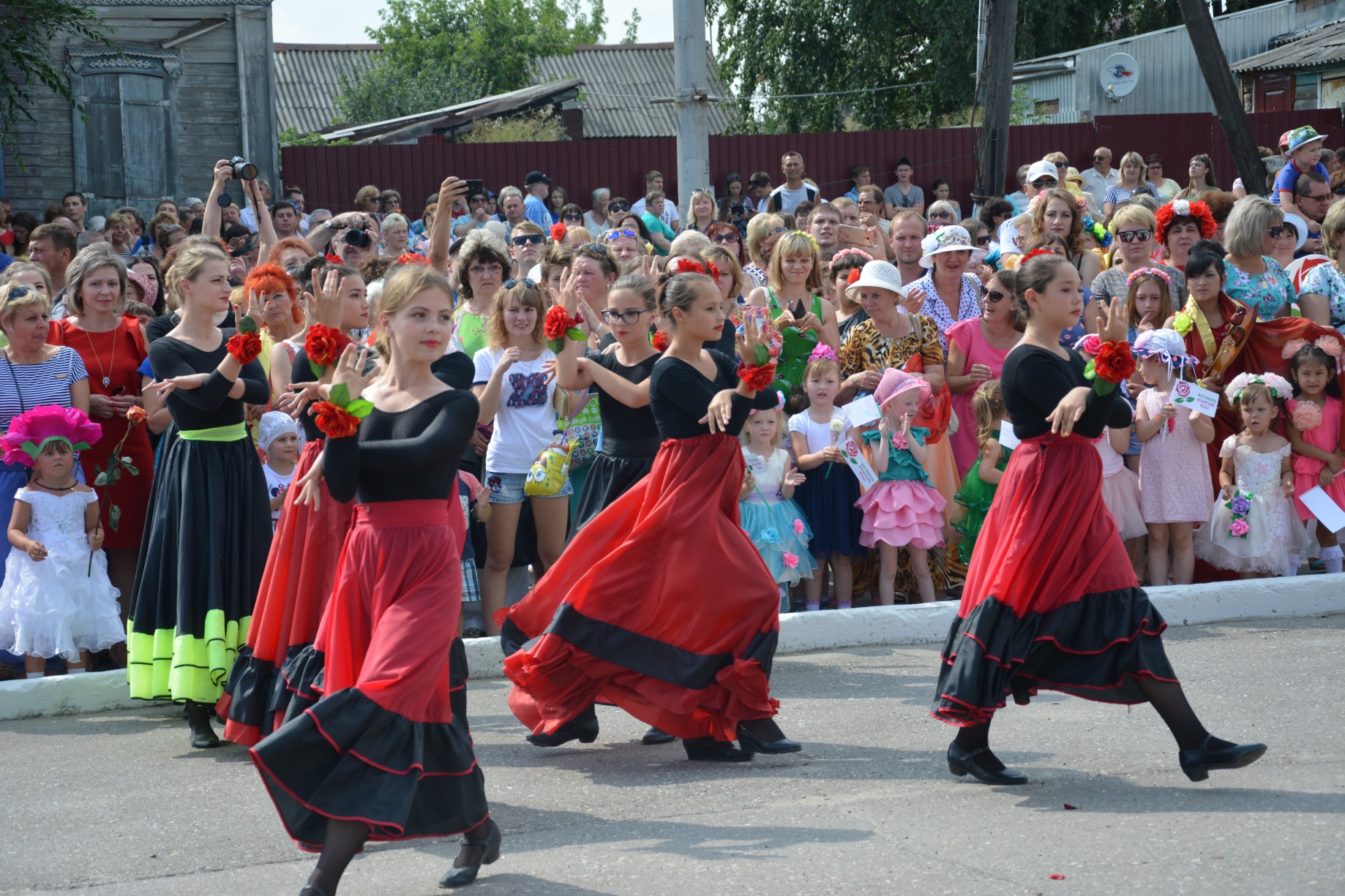 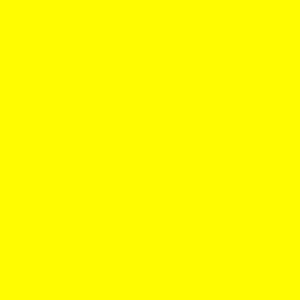 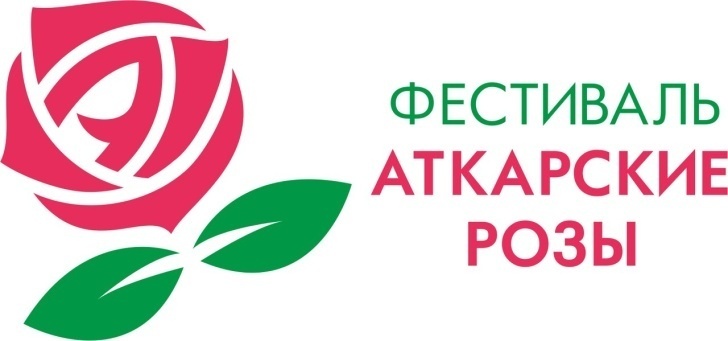 ЗАДАЧИ
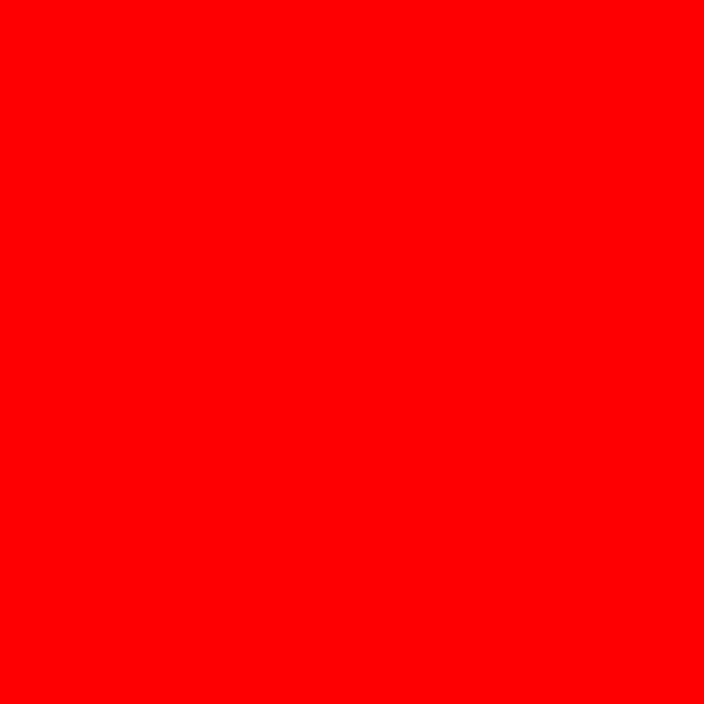 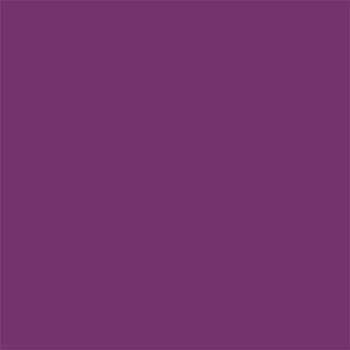 разработка концепции (бренд и логотип фестиваля) и формирование программы;
 обеспечение инфраструктурных условий проведения фестиваля;
 продвижение и популяризация;
 взаимодействие с туроператорами и турагентами
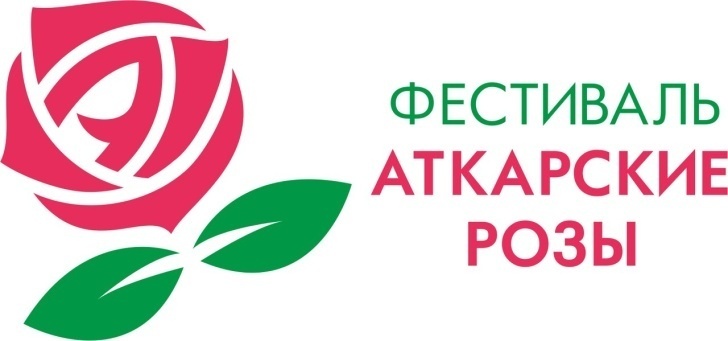 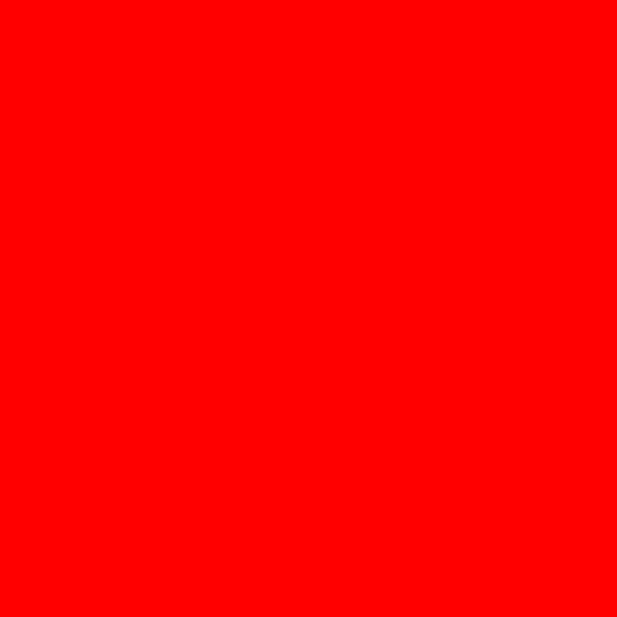 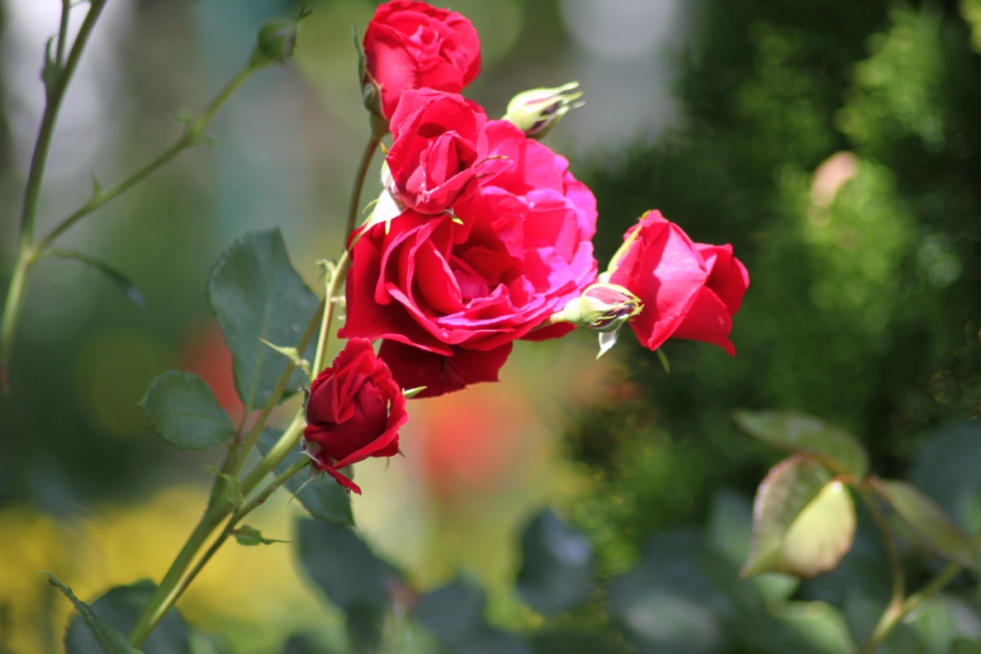 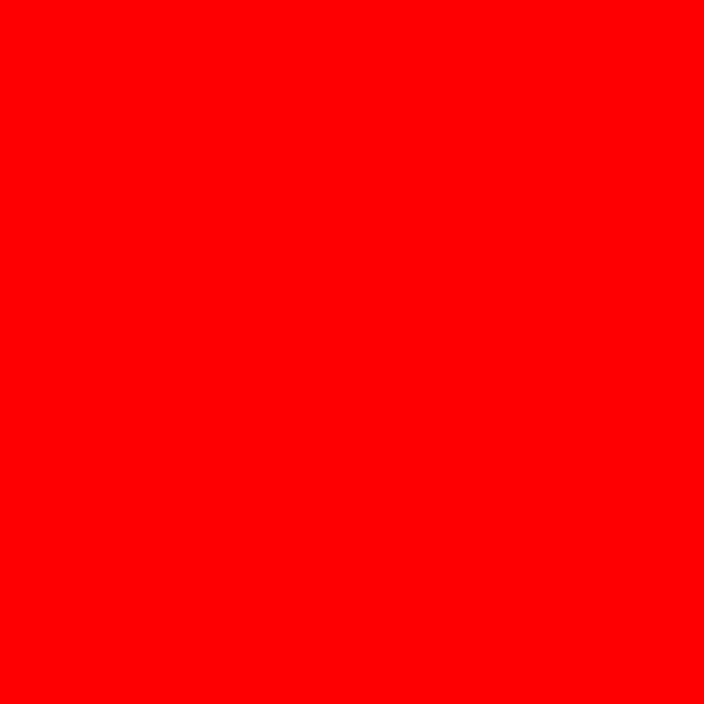 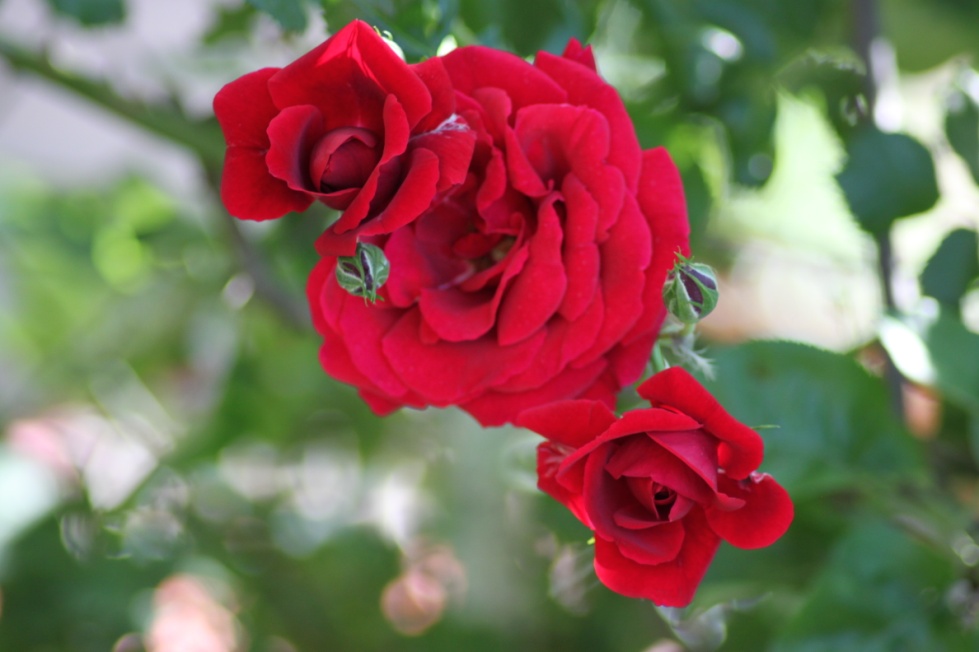 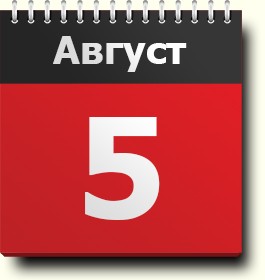 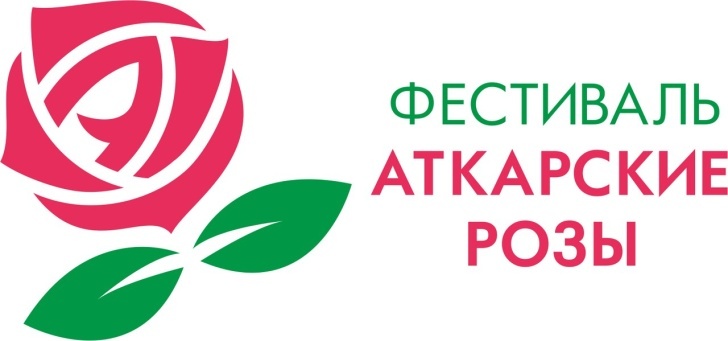 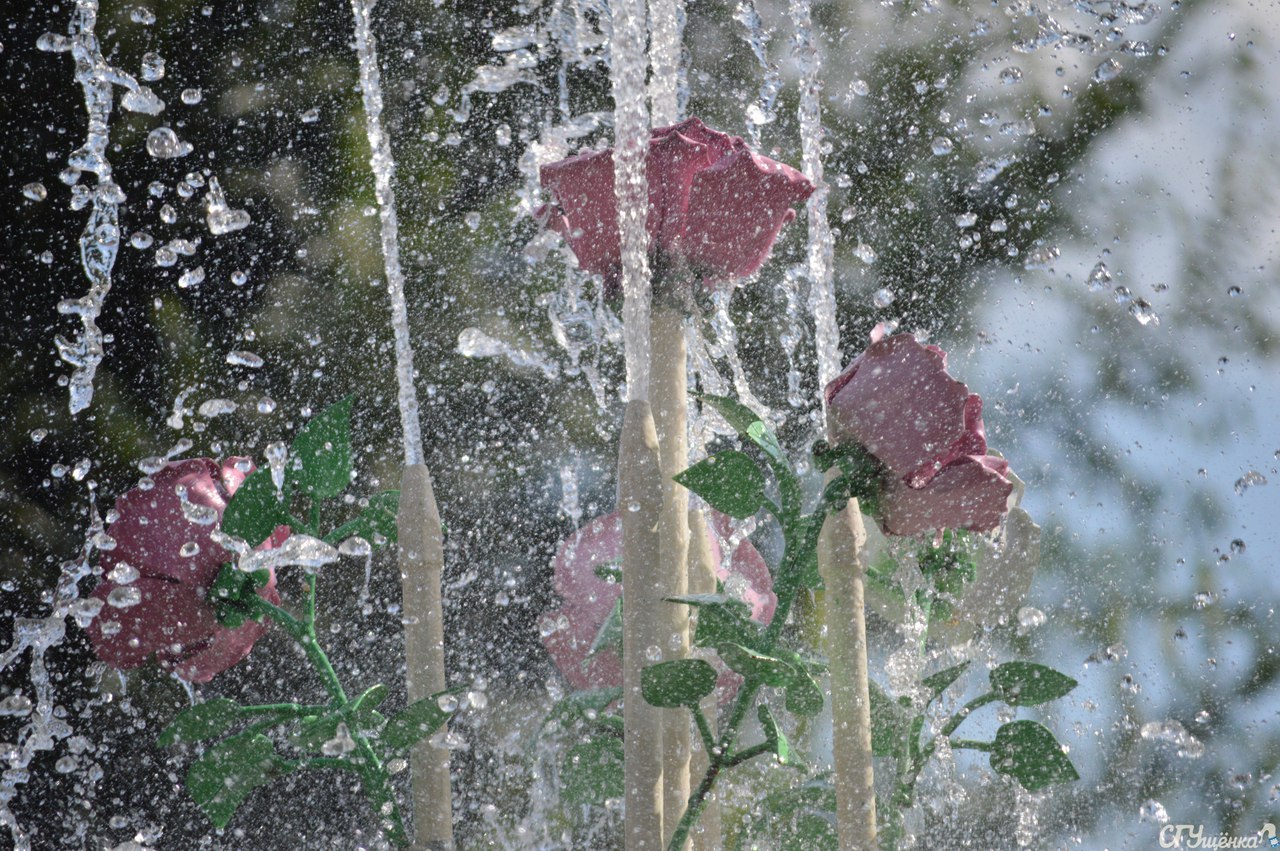 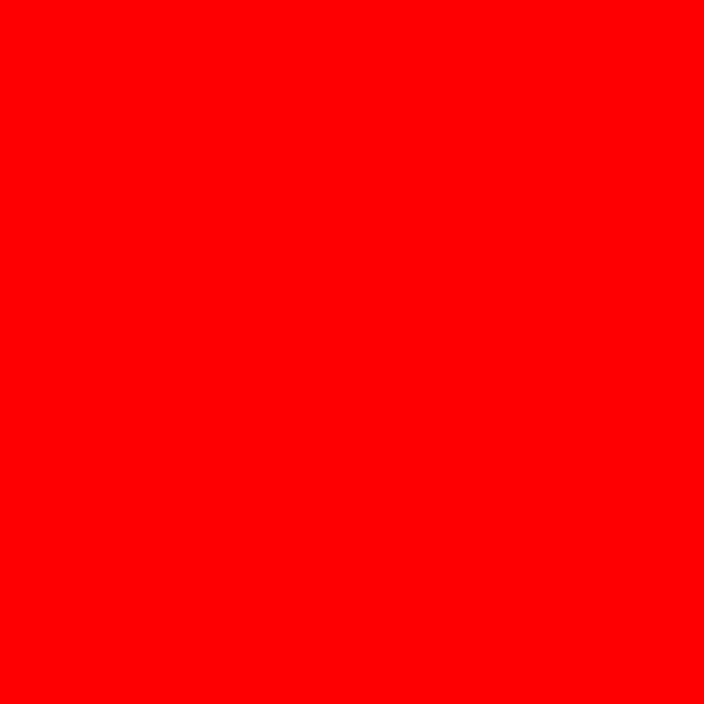 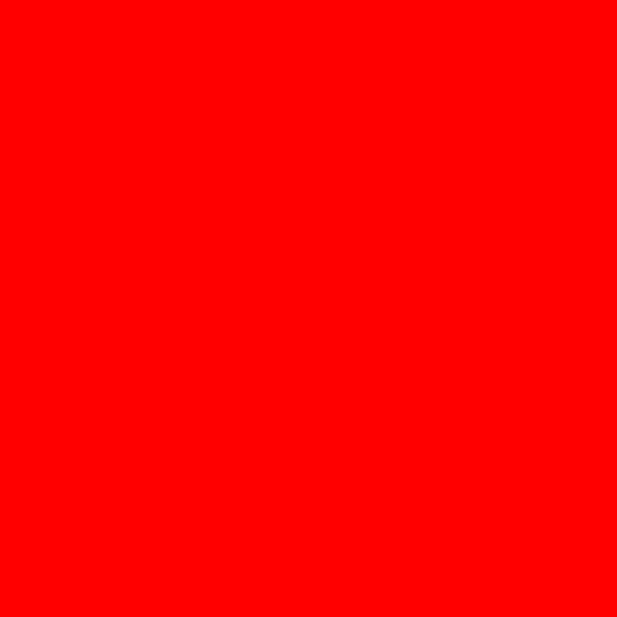 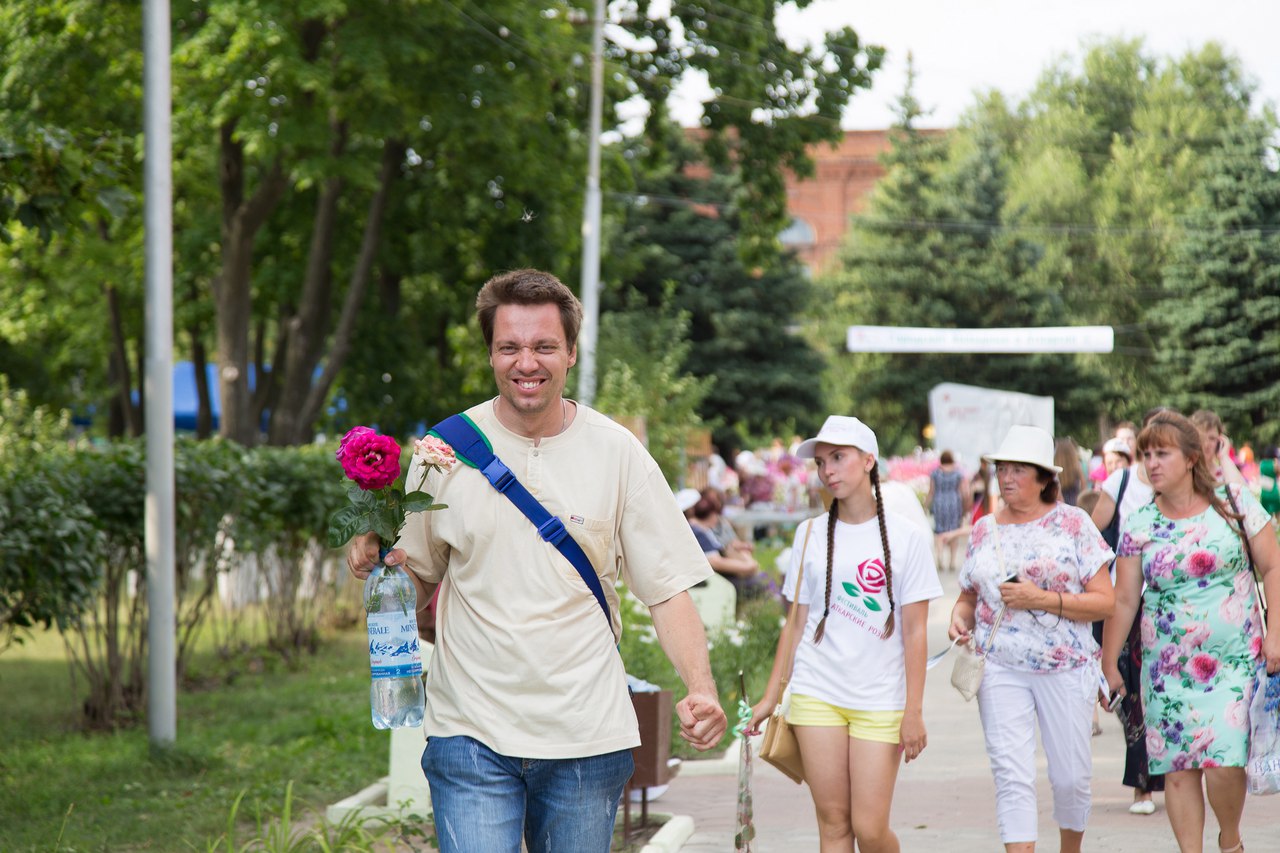 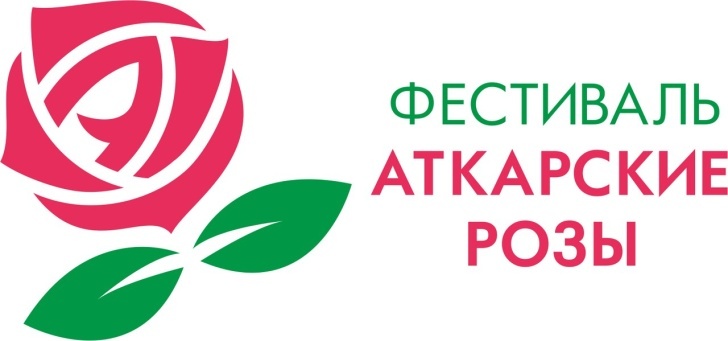 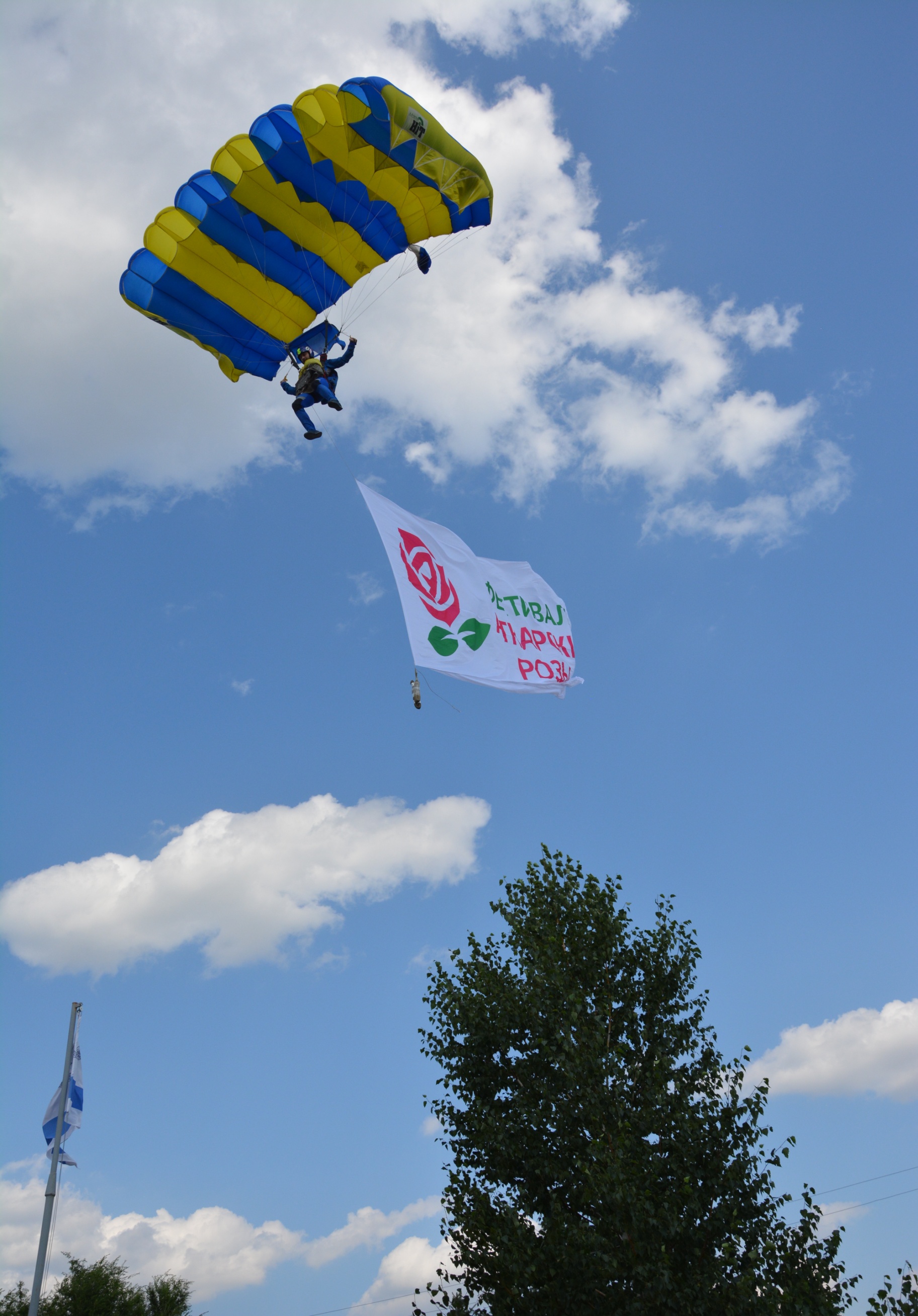 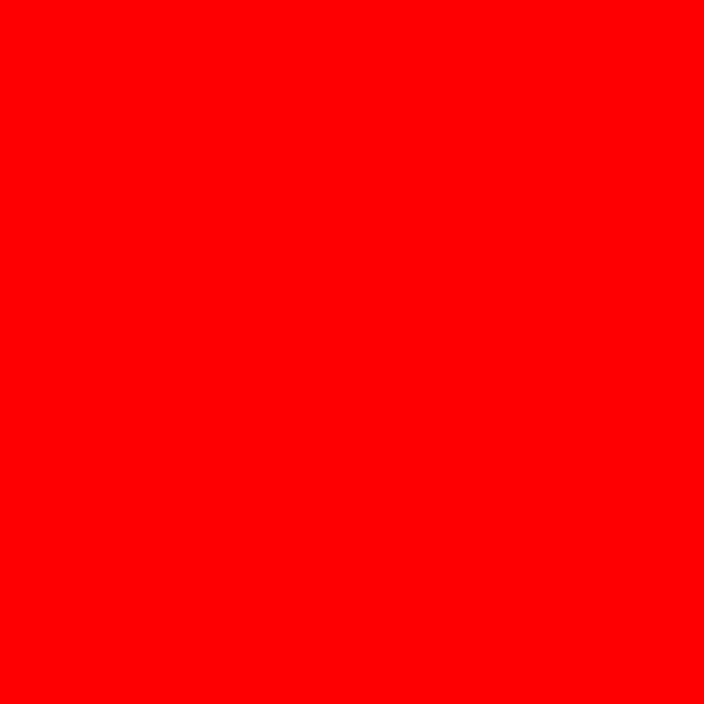 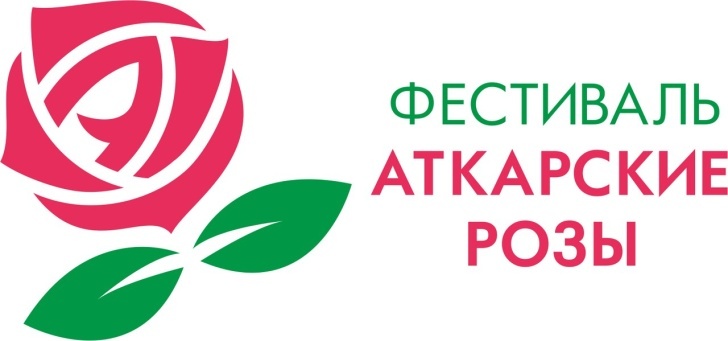 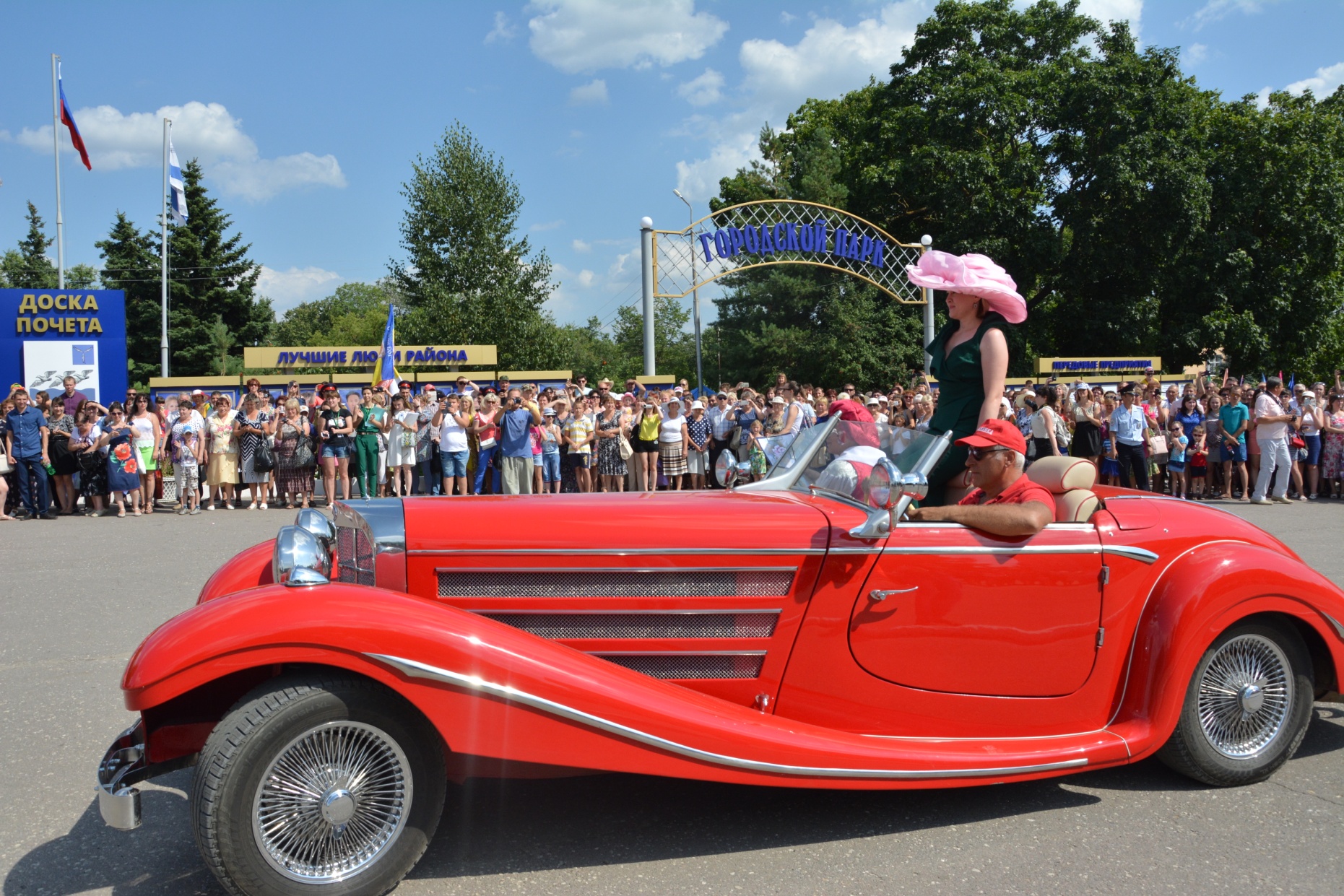 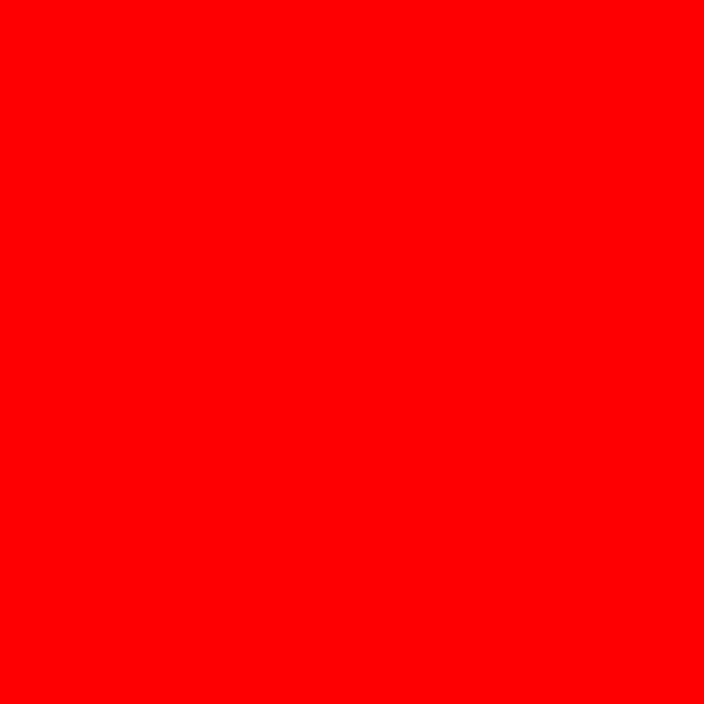 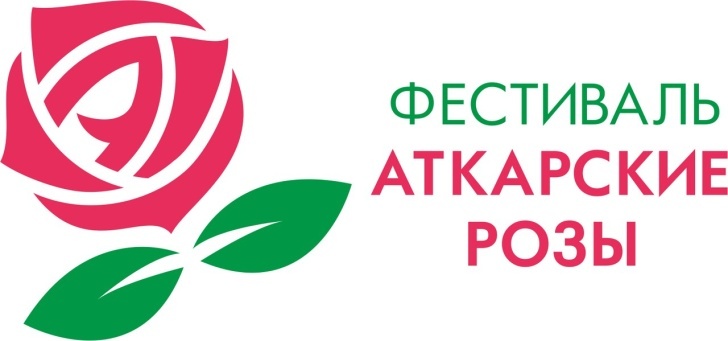 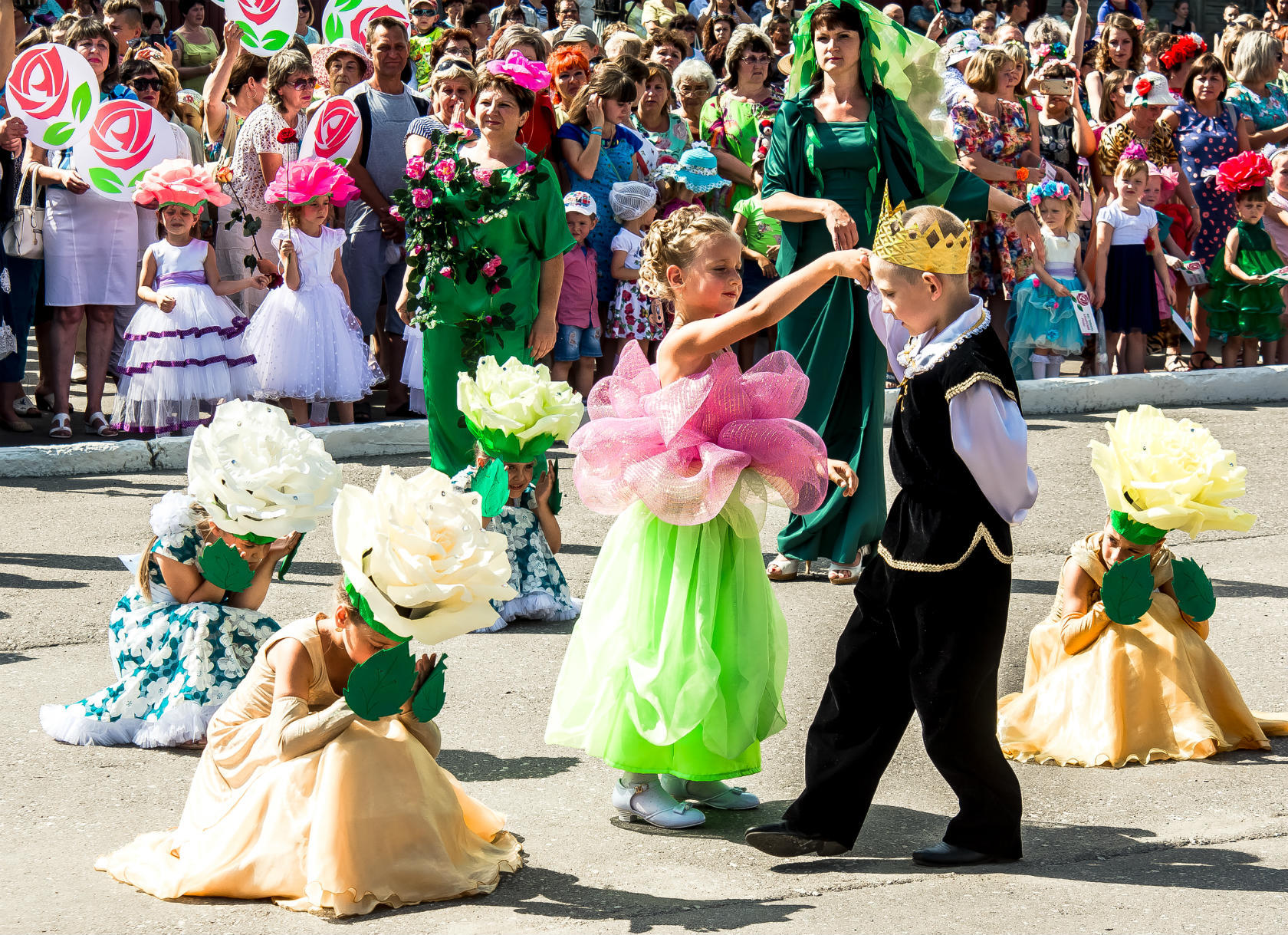 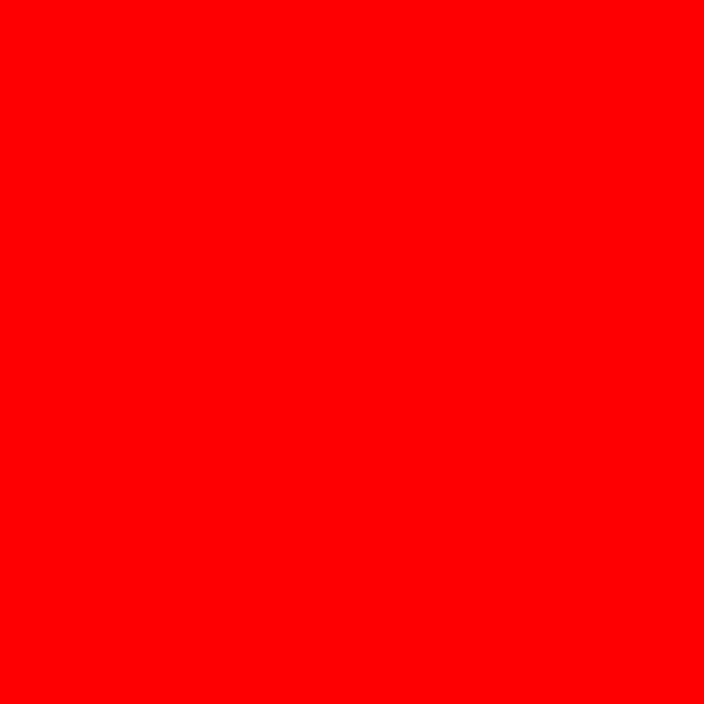 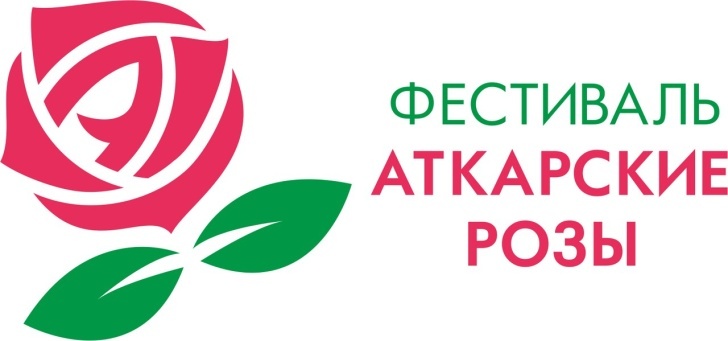 ГАСТРОНОМИЧЕСКАЯ
ПЛОЩАДКА
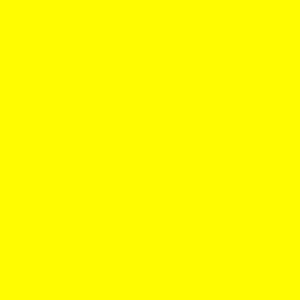 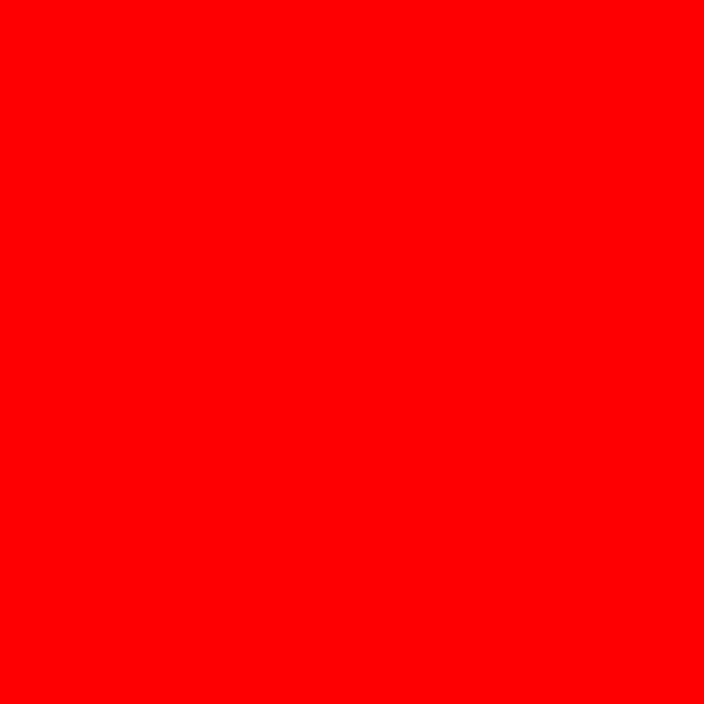 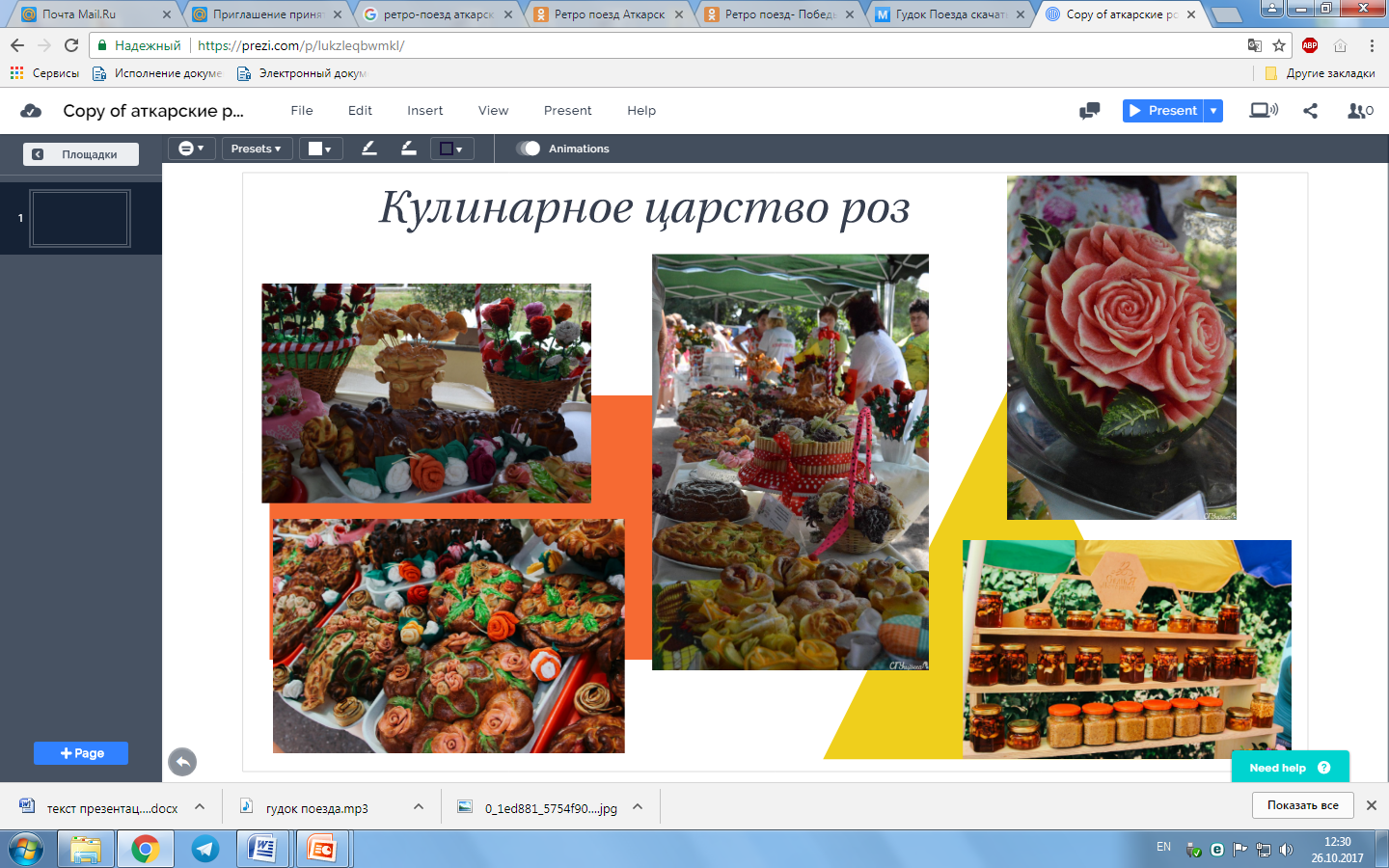 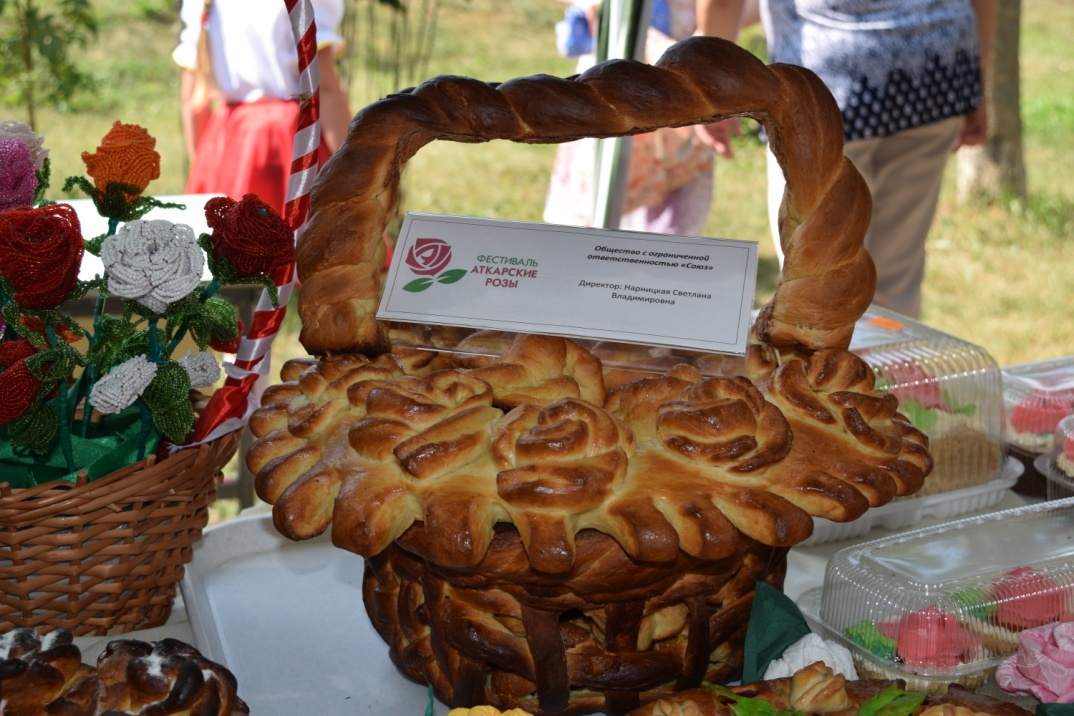 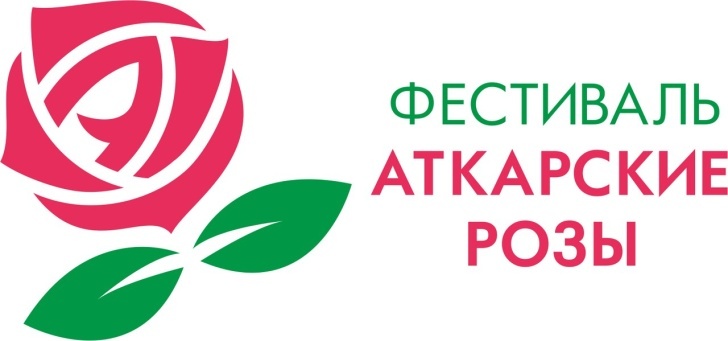 ТОРГОВО-РАЗВЛЕКАТЕЛЬНЫЙ КОМПЛЕКС «КАРЕТА»
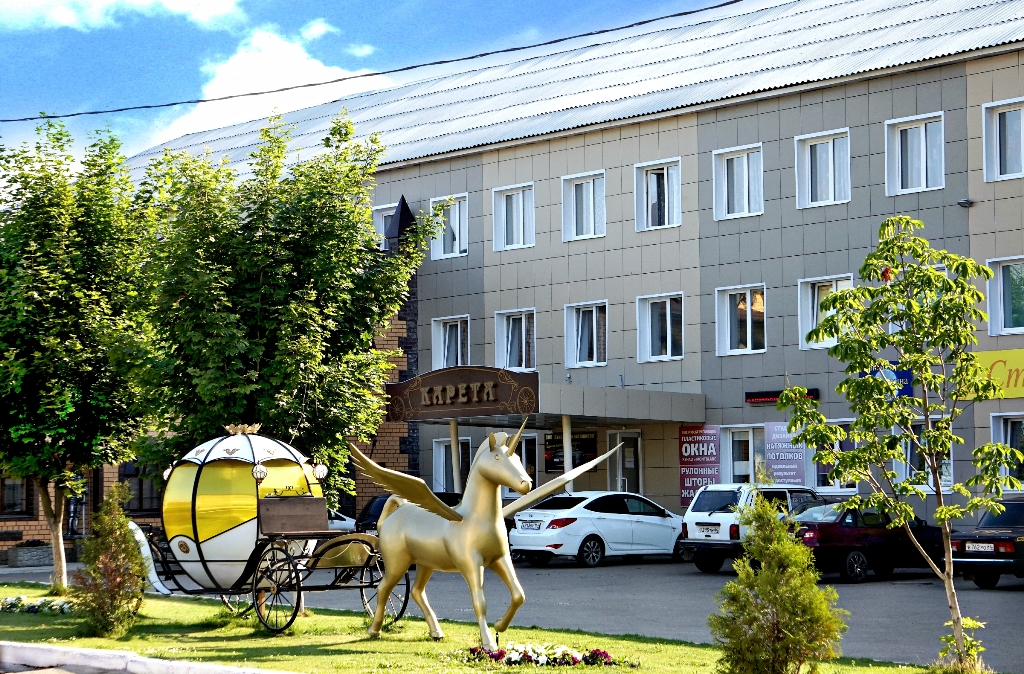 Ценовая политика:
от 150 до 3000 рублей
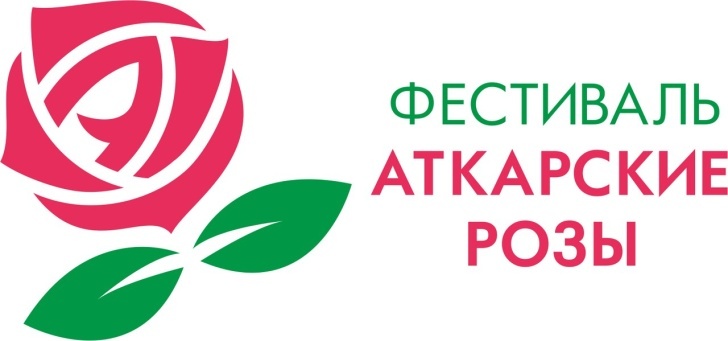 «ГОРОД МАСТЕРОВ»
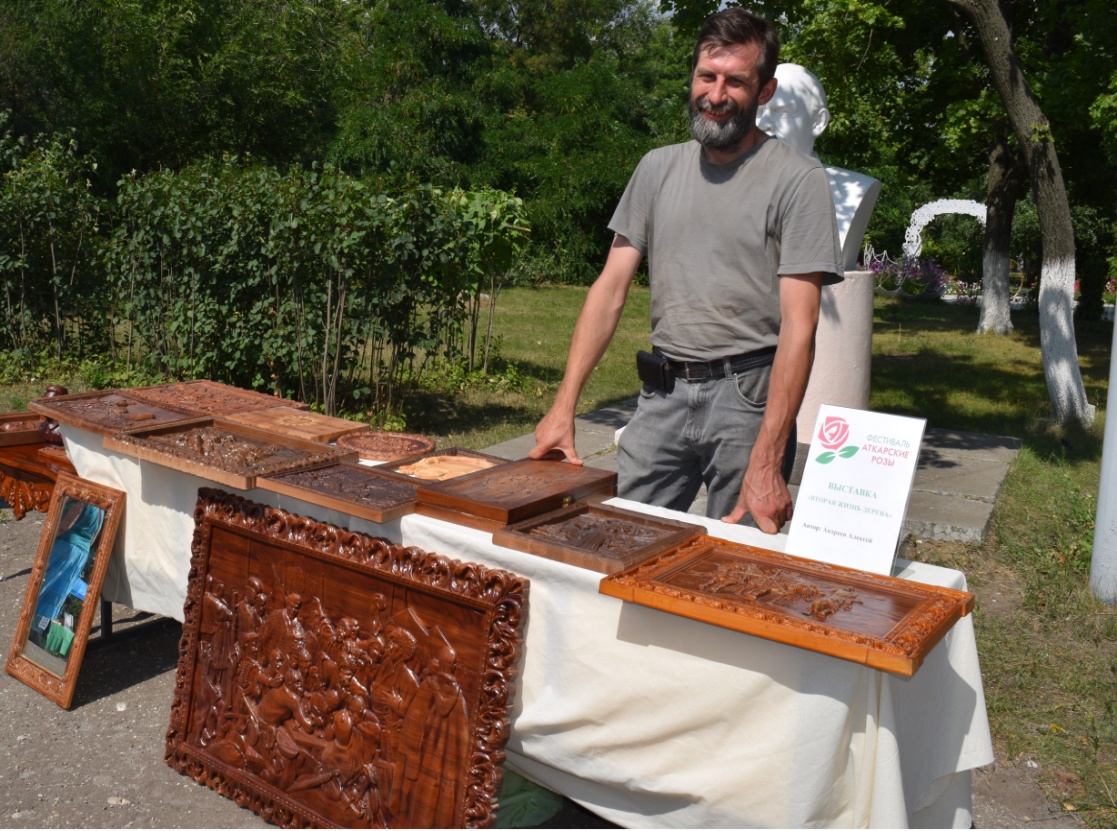 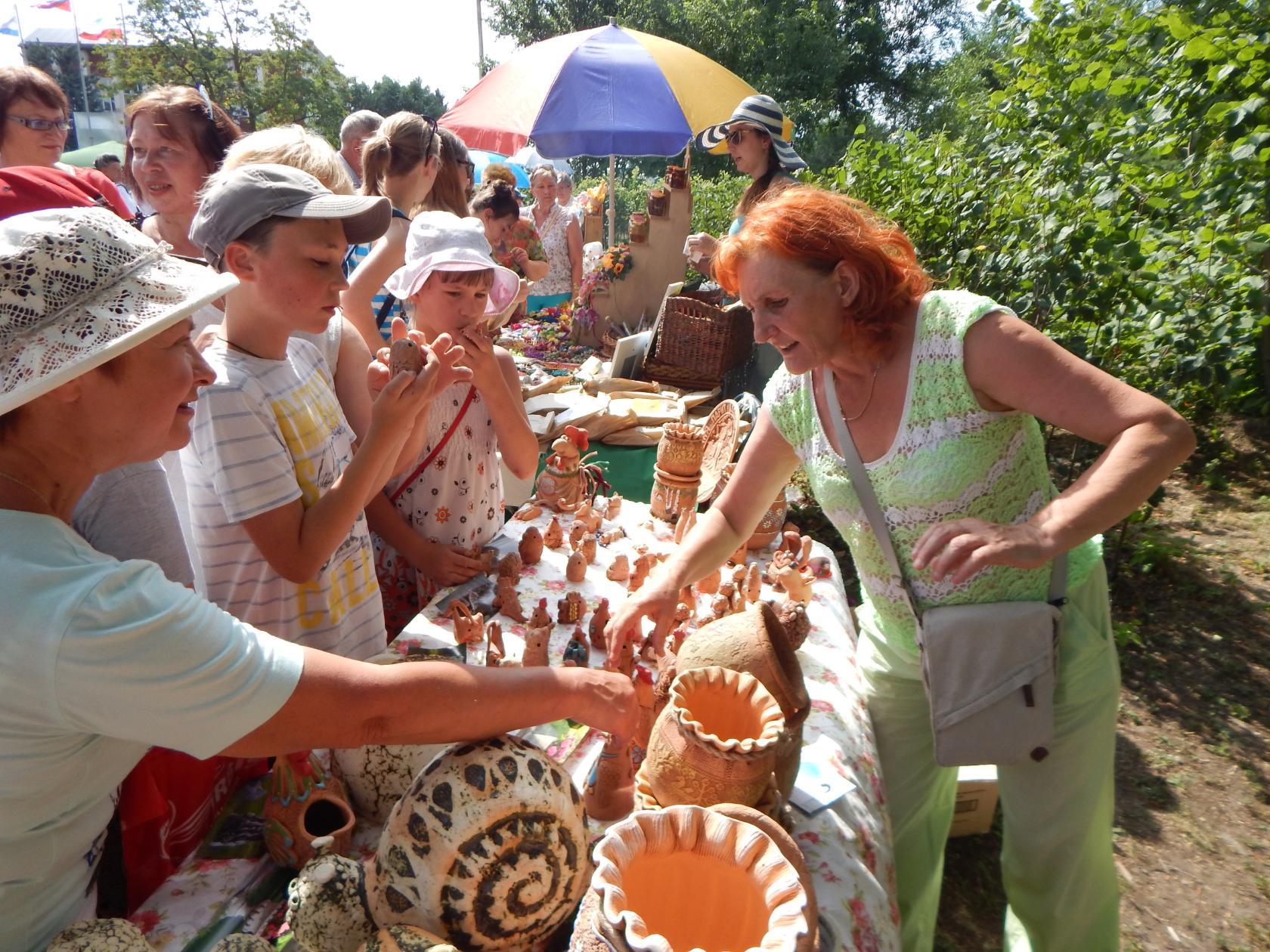 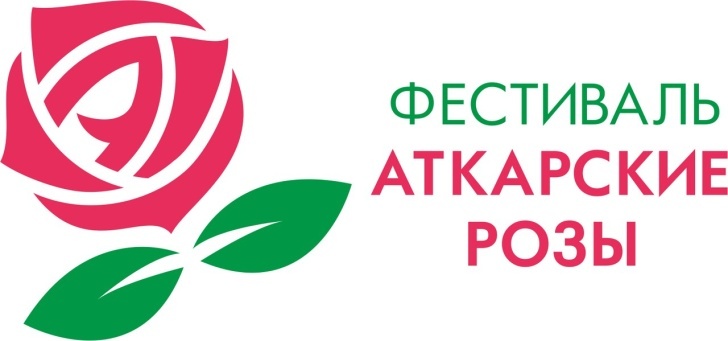 ФЛОРИСТИЧЕСКАЯ ПЛОЩАДКА
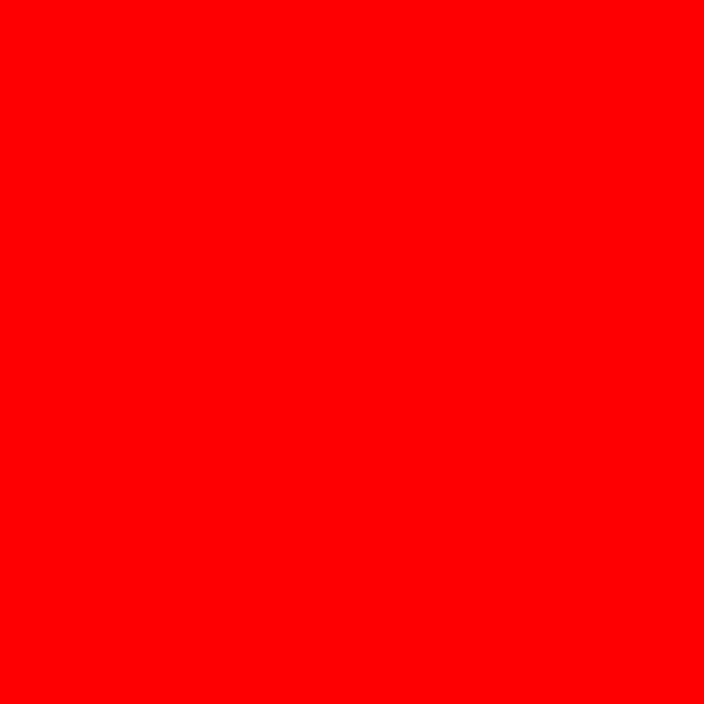 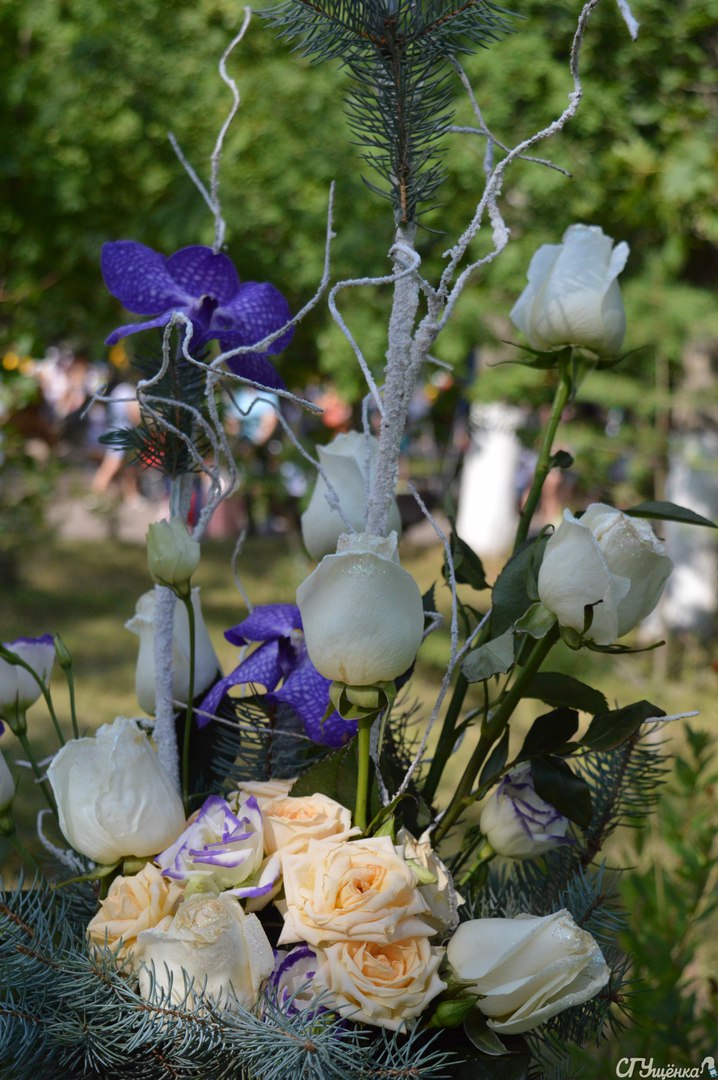 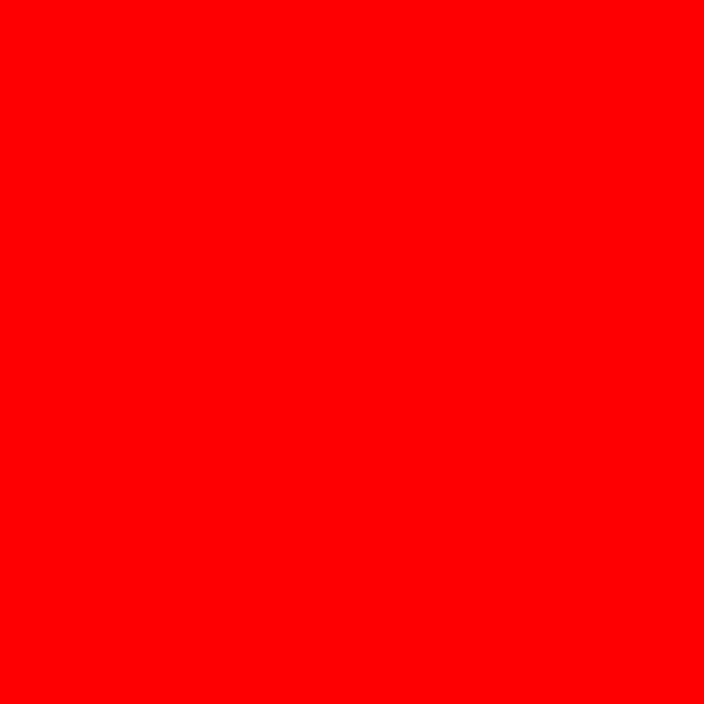 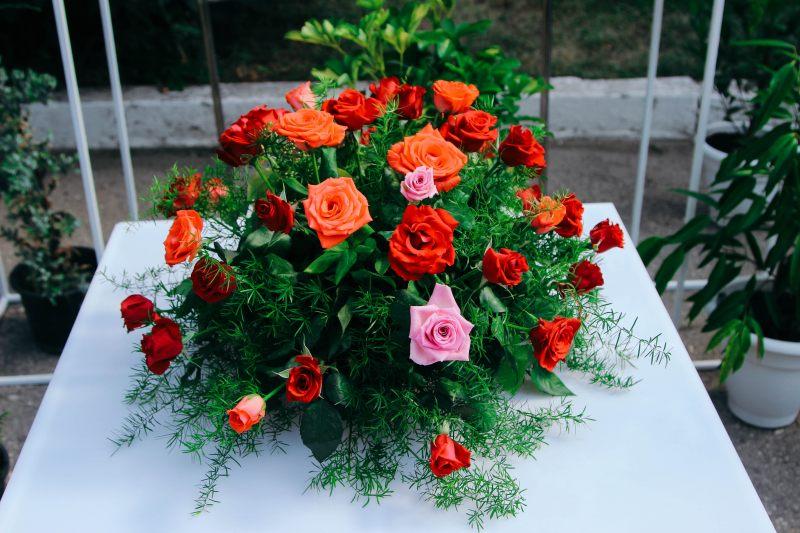 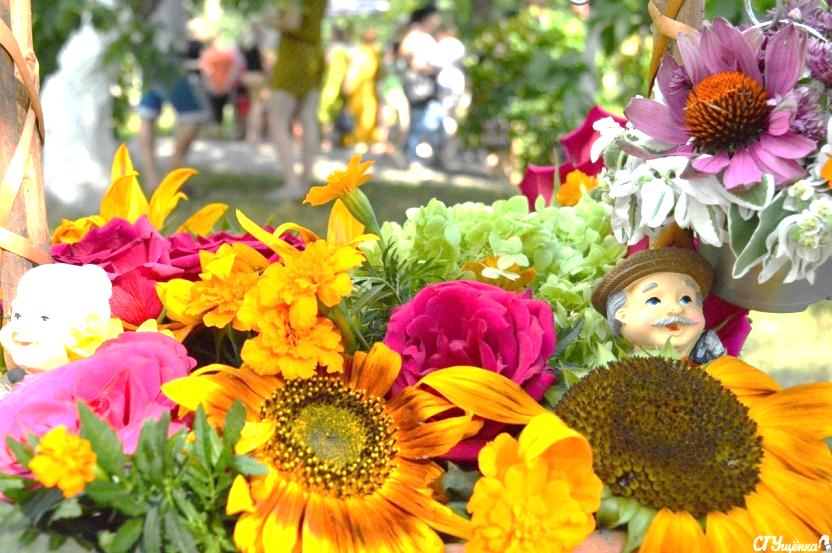 ДЕТСКАЯ ИГРОВАЯ ЗОНА
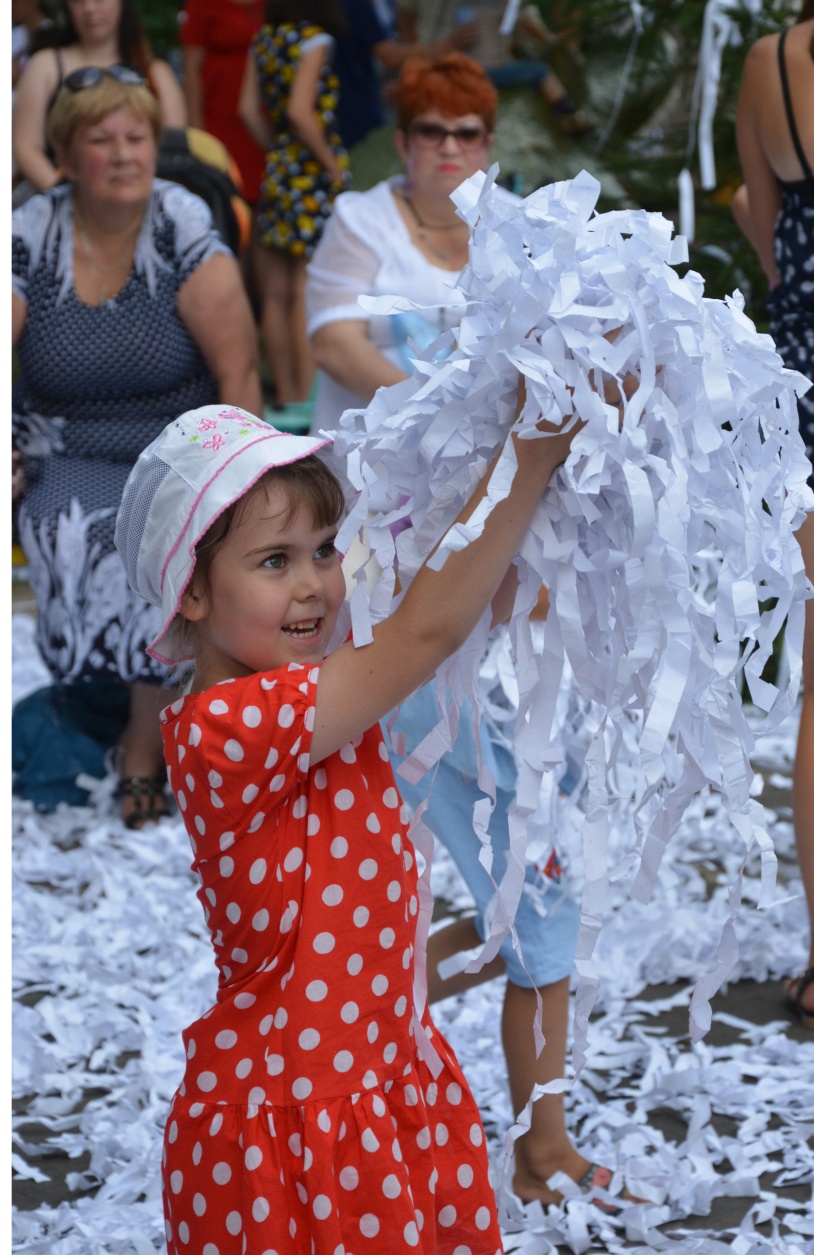 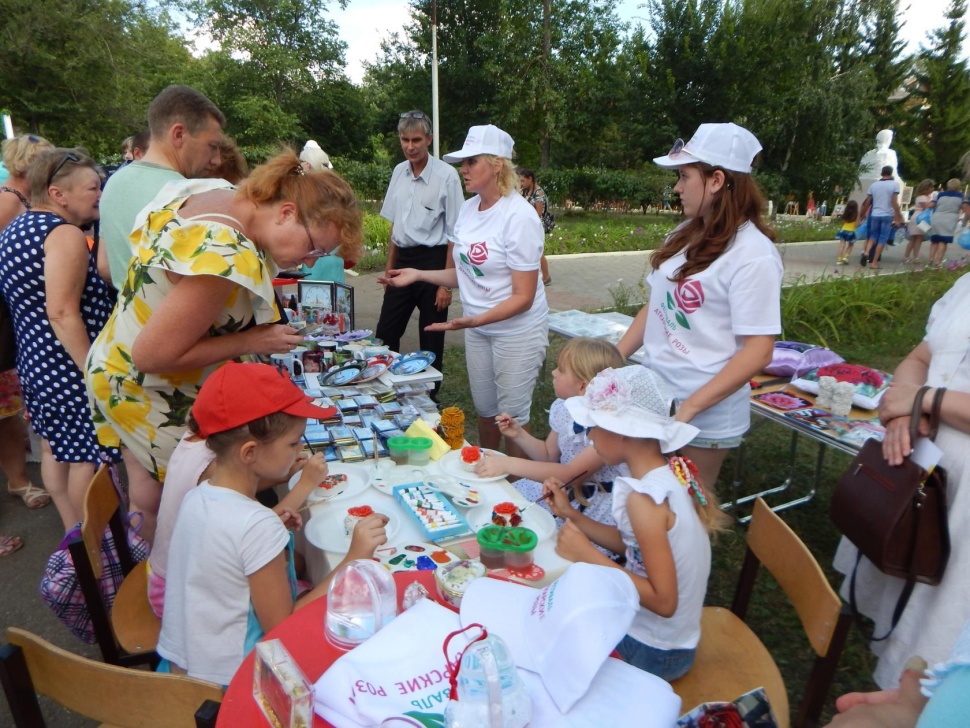 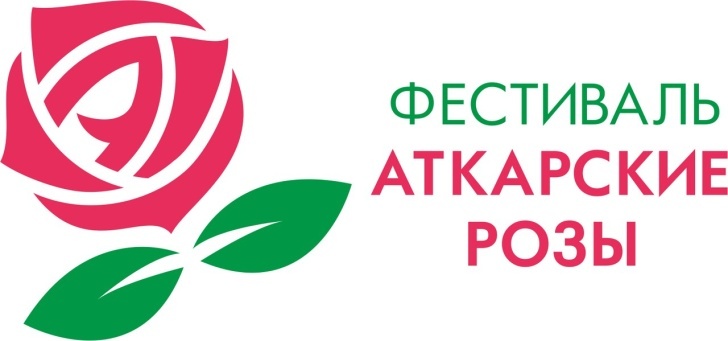 СПОРТИВНЫЕ ПЛОЩАДКИ
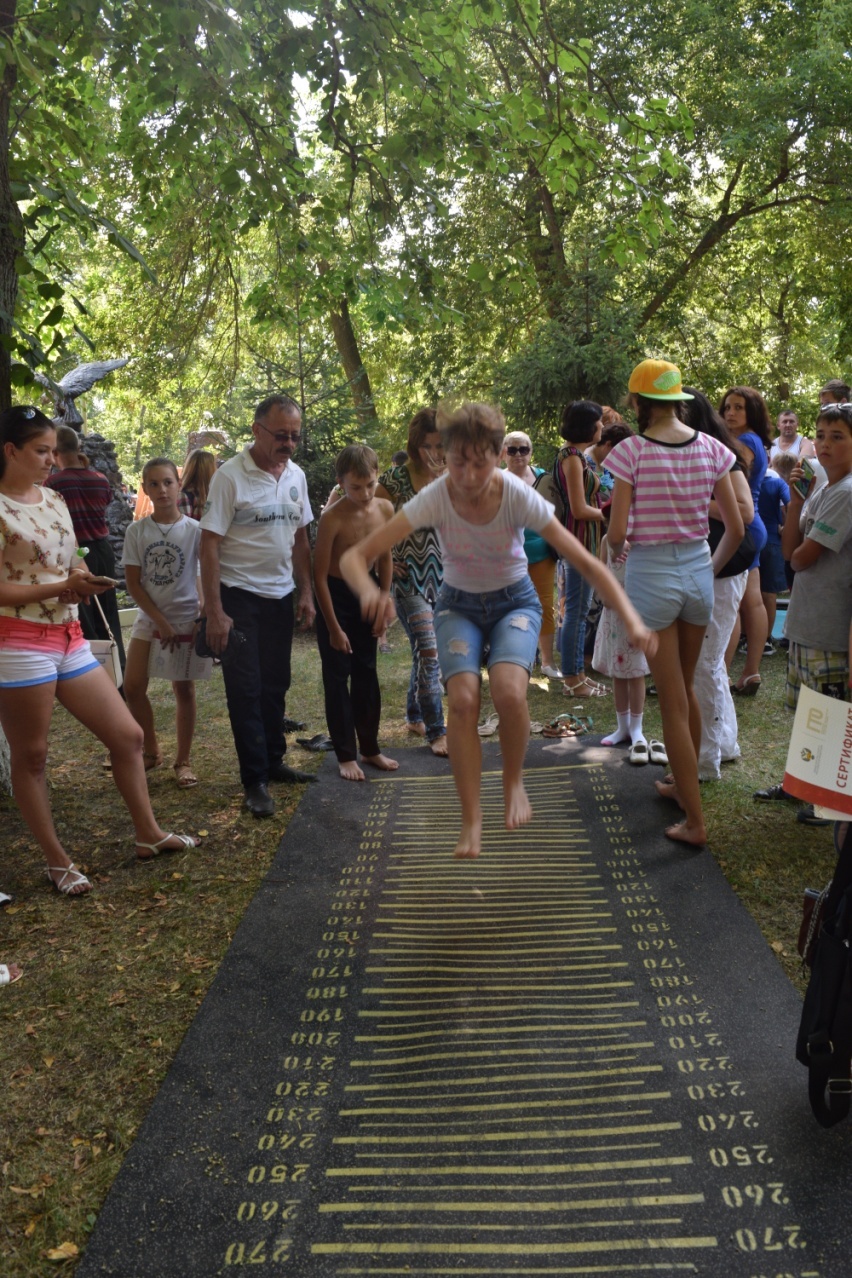 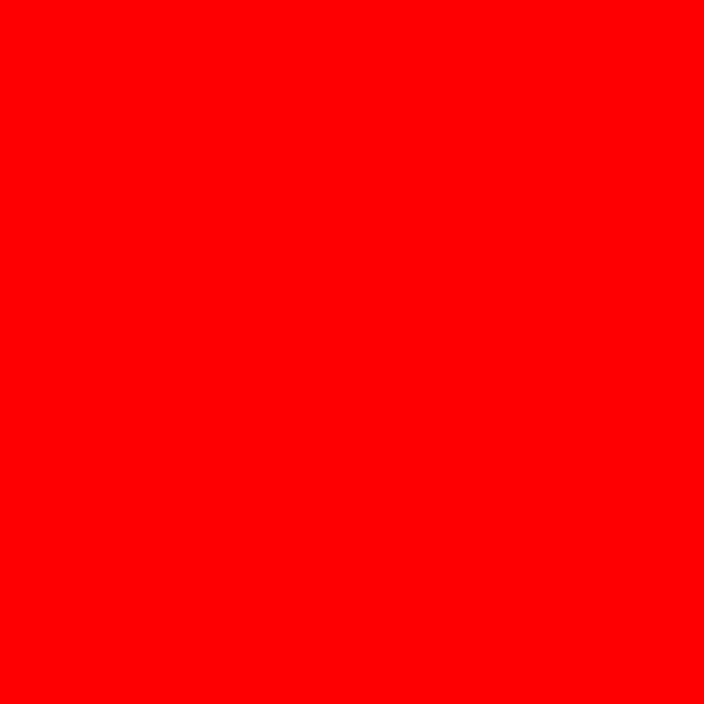 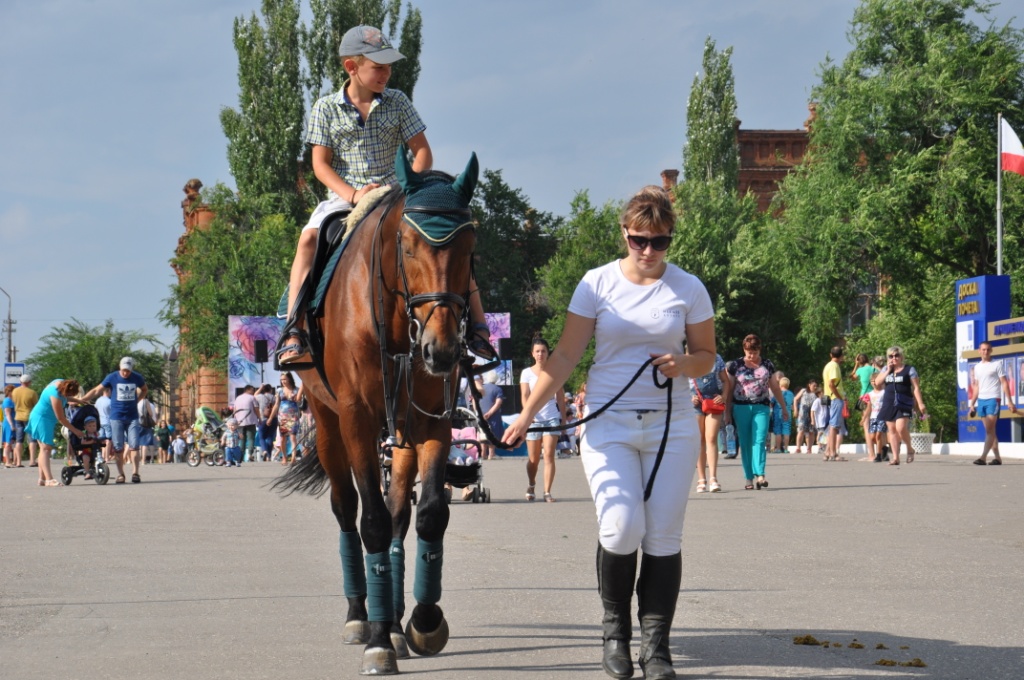 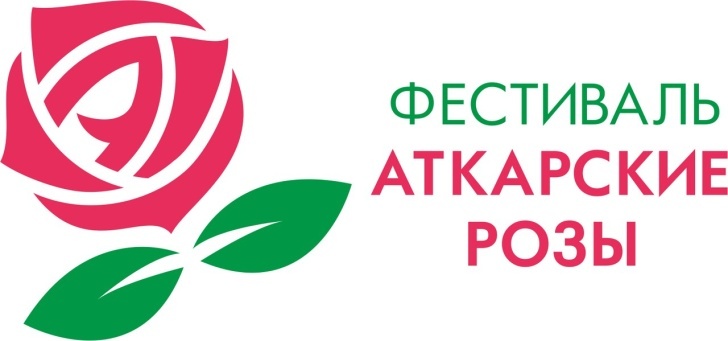 ТВОРЧЕСКИЕ ПЛОЩАДКИ
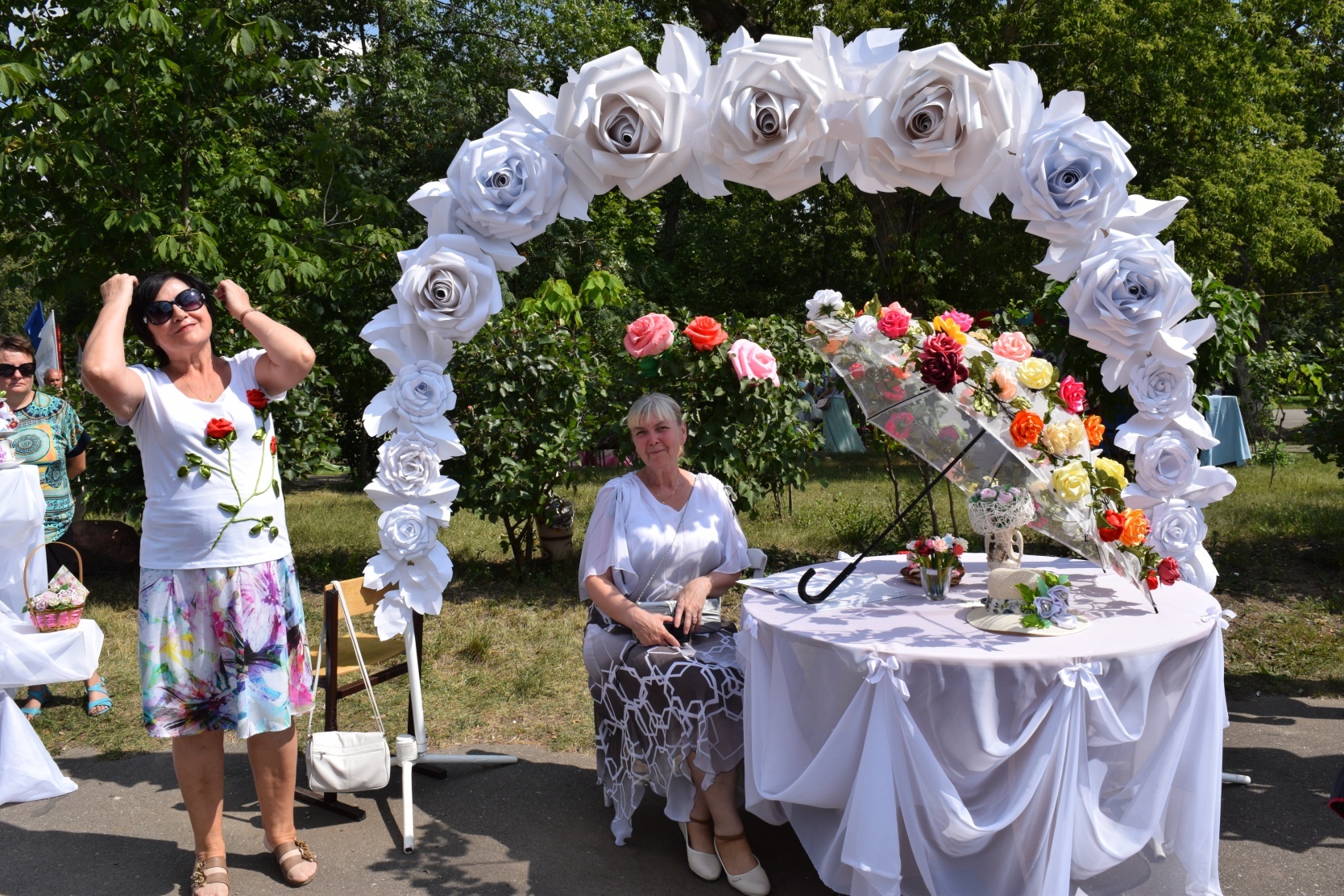 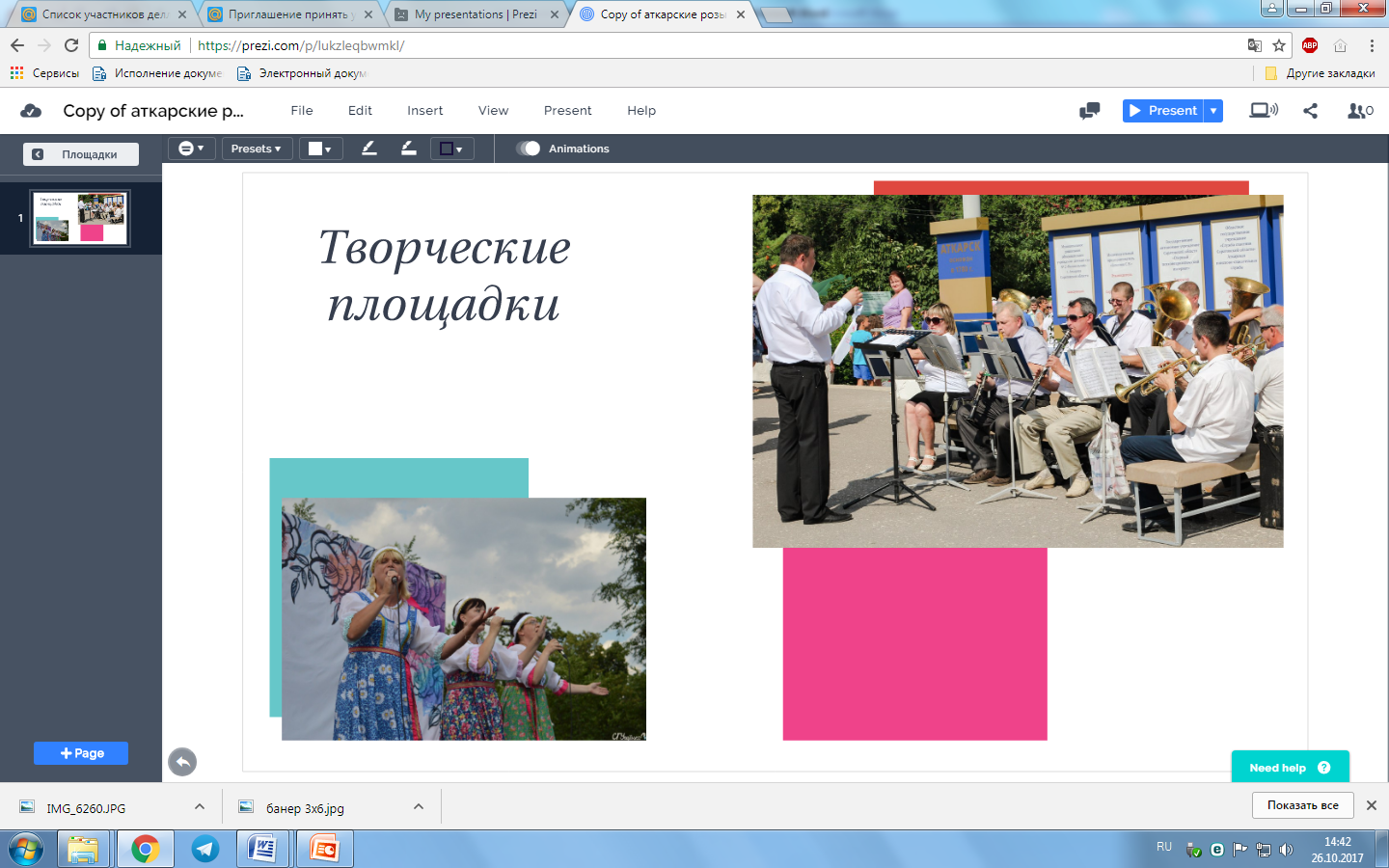 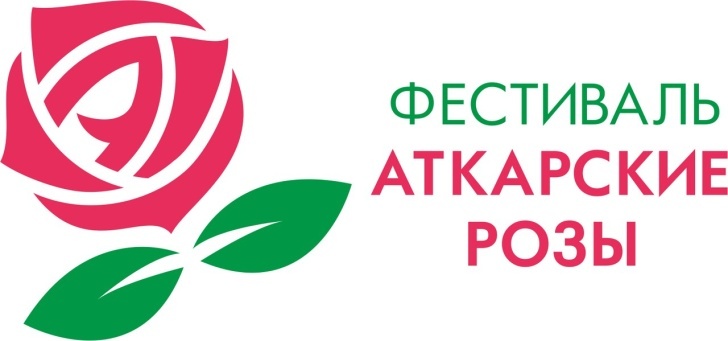 КОНКУРС НА ЛУЧШИЙ КОСТЮМ «АТКАРСКОЙ РОЗЫ»
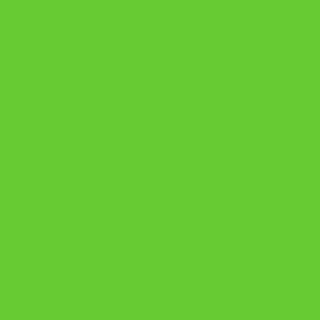 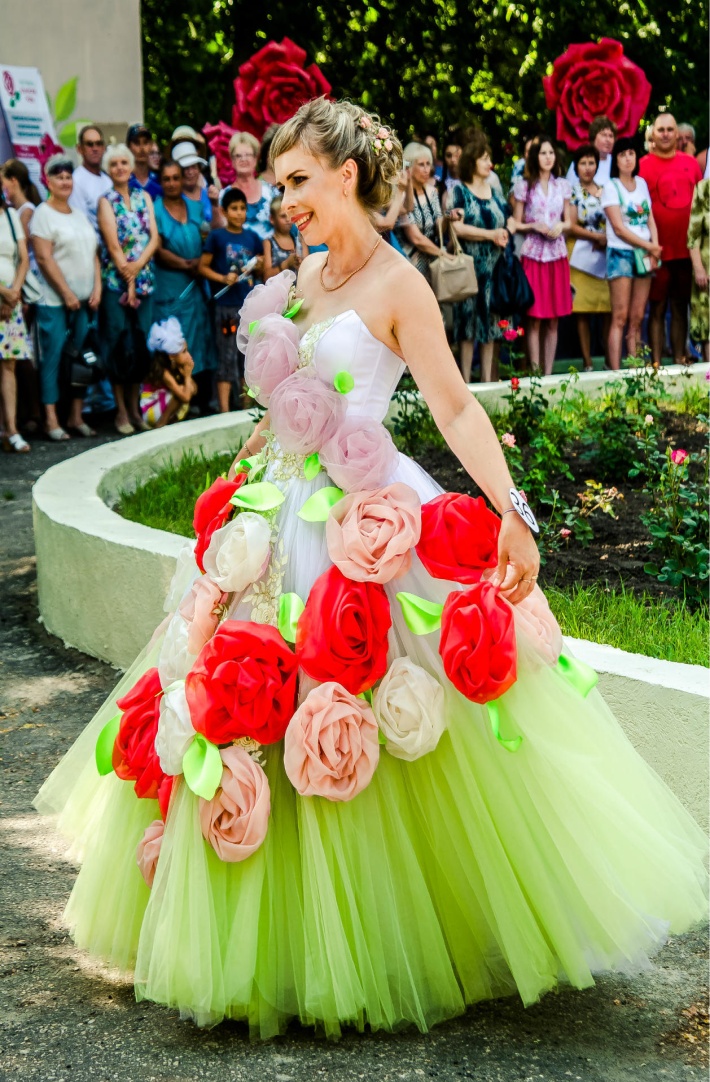 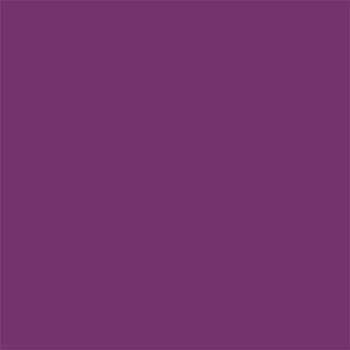 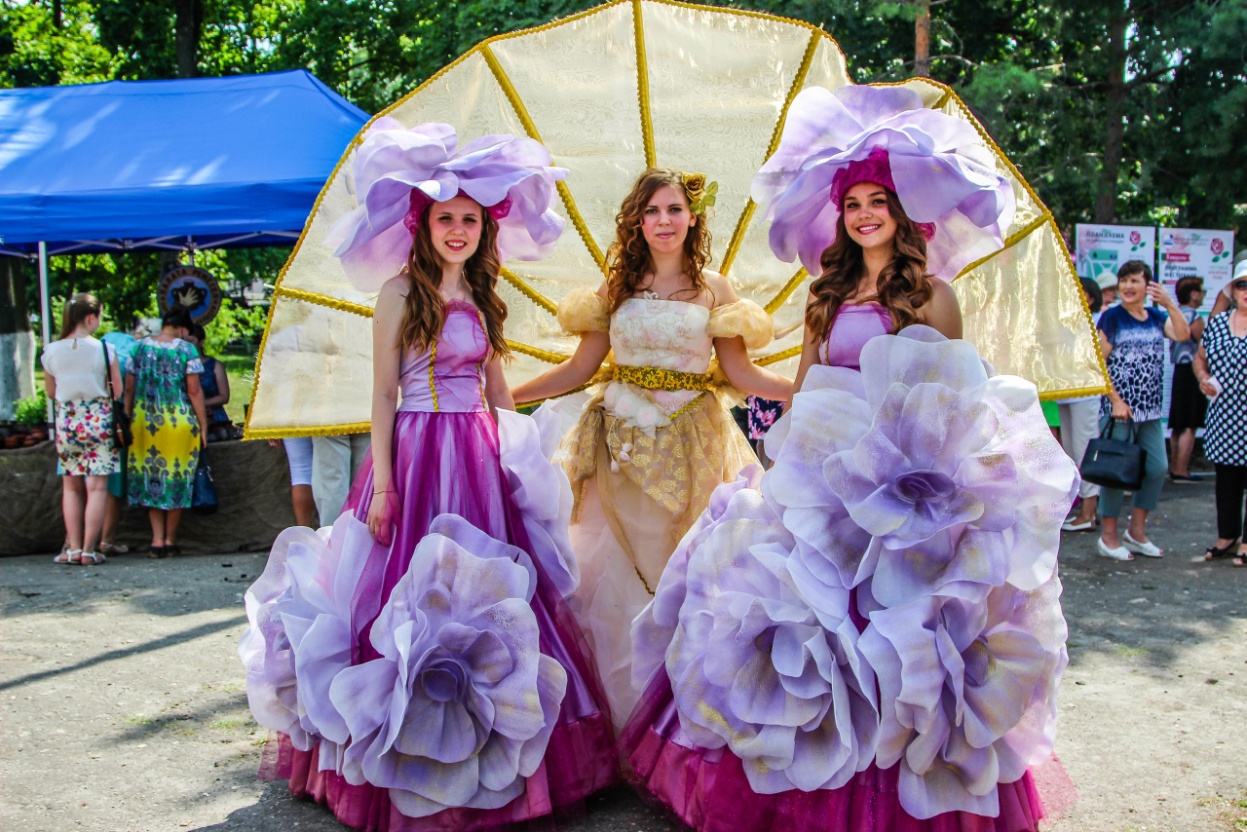 СУВЕНИРНАЯ ПРОДУКЦИЯ
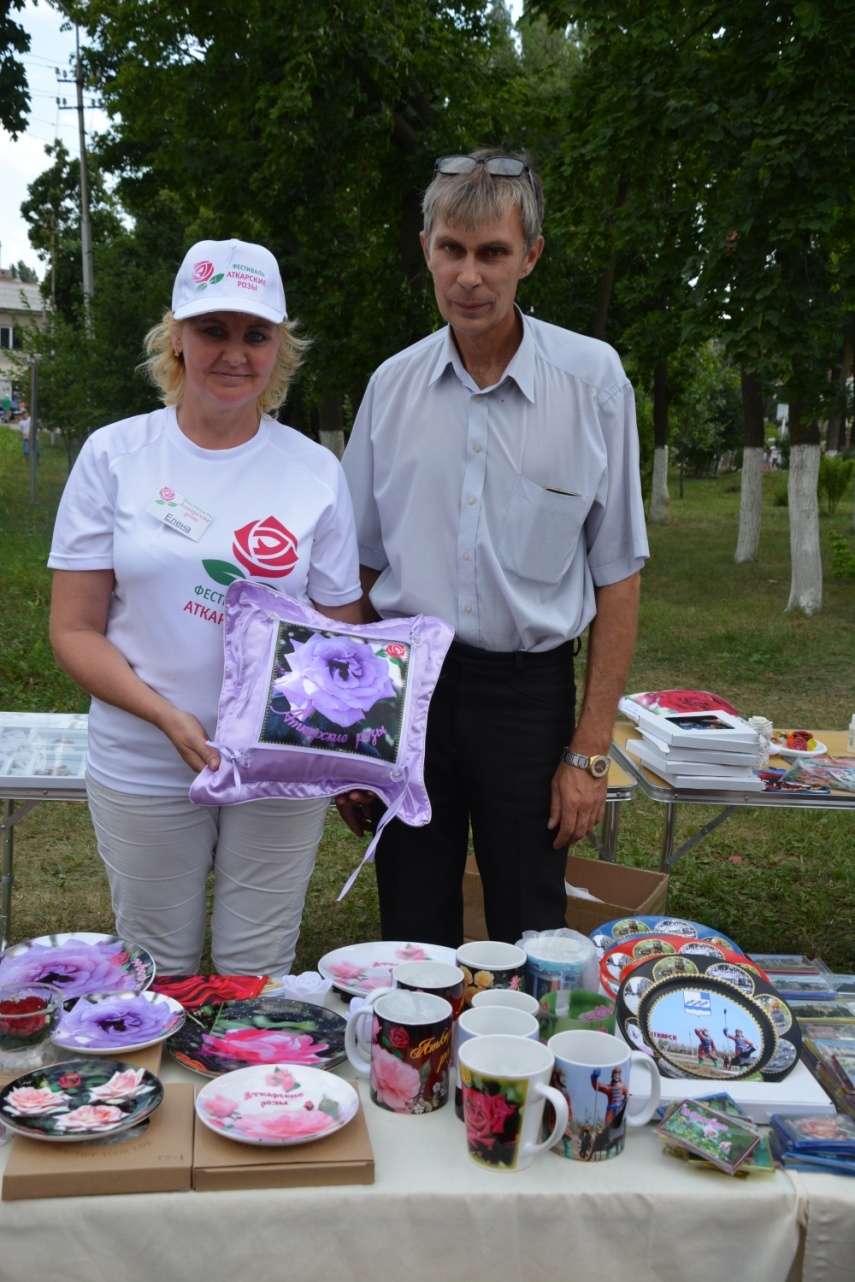 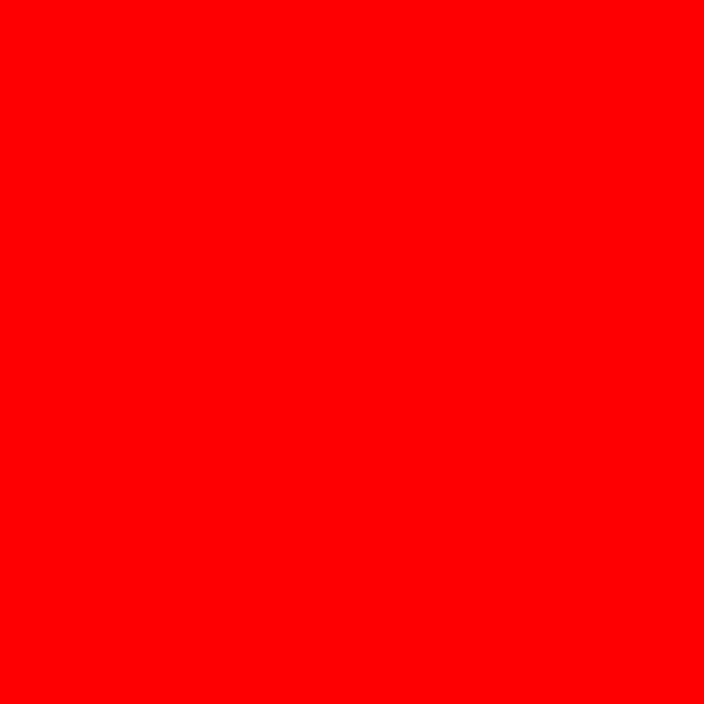 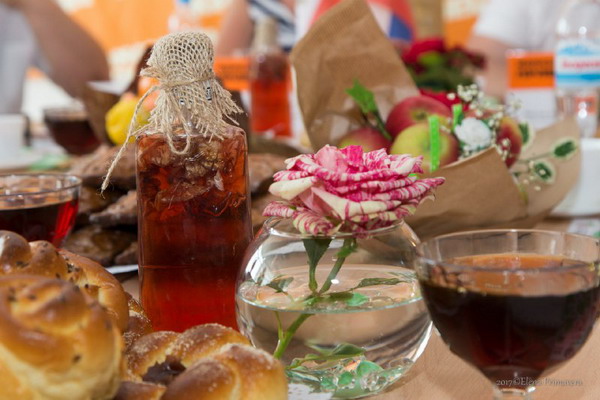 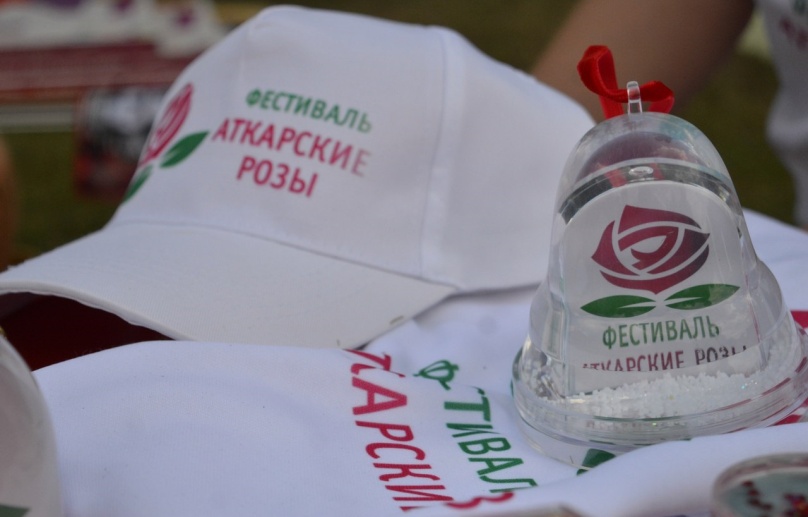 ПРОДВИЖЕНИЕ ФЕСТИВАЛЯ
- АНОНСИРОВАНИЕ В ПЕЧАТНЫХ И ИНТЕРНЕТ-СМИ
- ПРЕСС-ТУР В ДЕНЬ ПРОВЕДЕНИЯ ФЕСТИВАЛЯ
- ОСВЕЩЕНИЕ НА РЕГИОНАЛЬНОМ ТВ
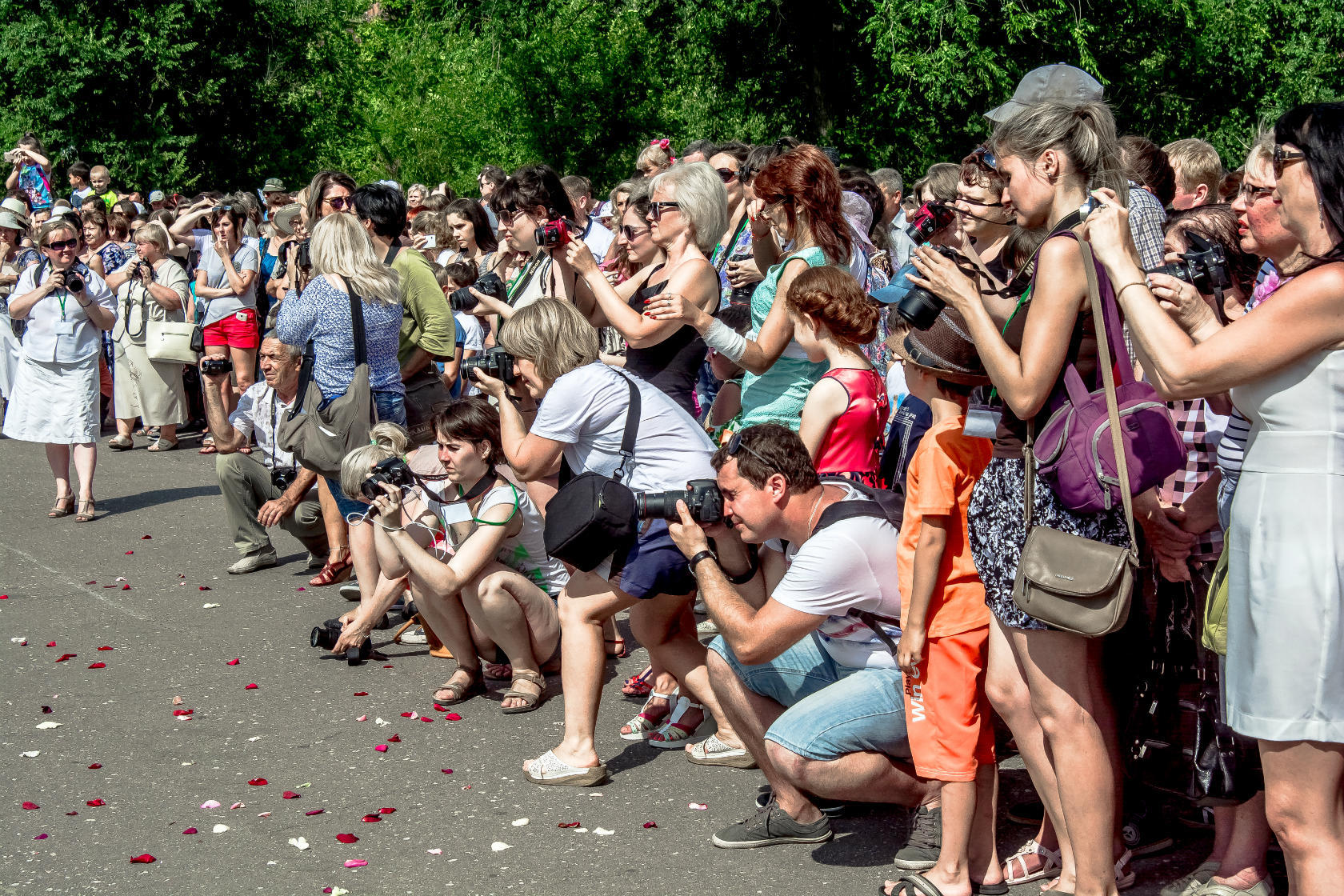 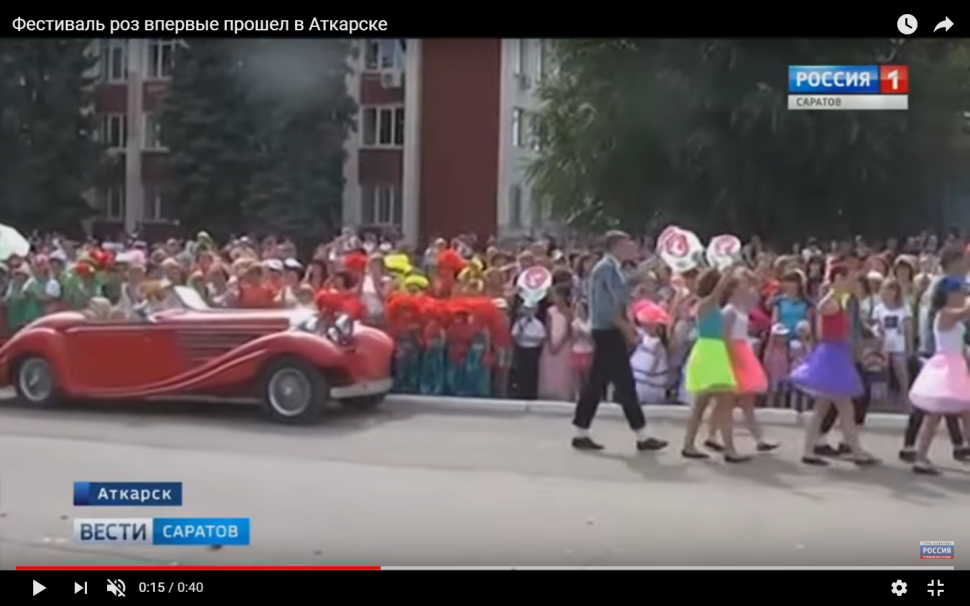 ПРОДВИЖЕНИЕ ФЕСТИВАЛЯ
УЧАСТИЕ В ТУРИСТСКИХ МЕРОПРИЯТИЯХ
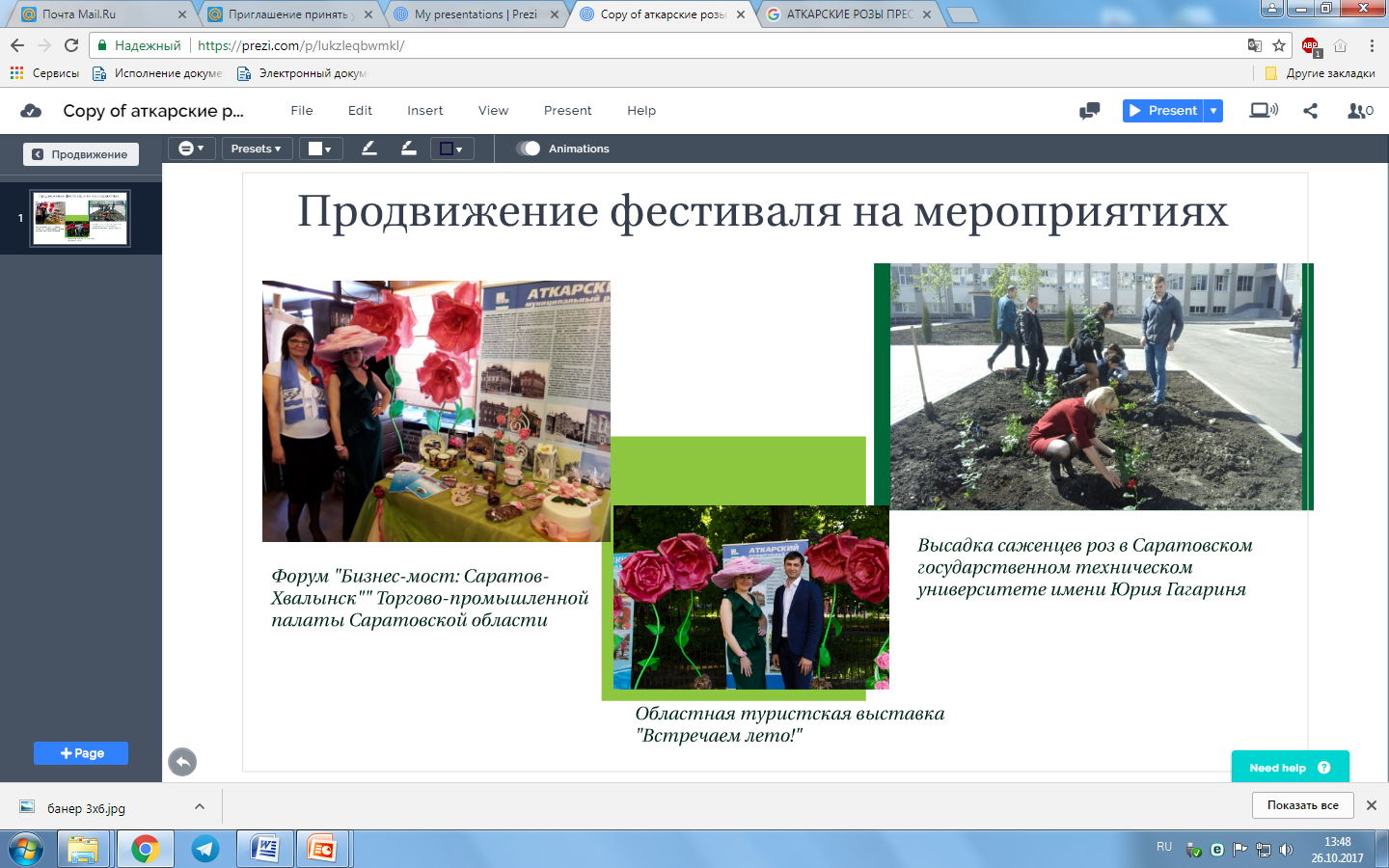 ПРОДВИЖЕНИЕ ФЕСТИВАЛЯ
ПРЕСС-КОНФЕРЕНЦИЯ
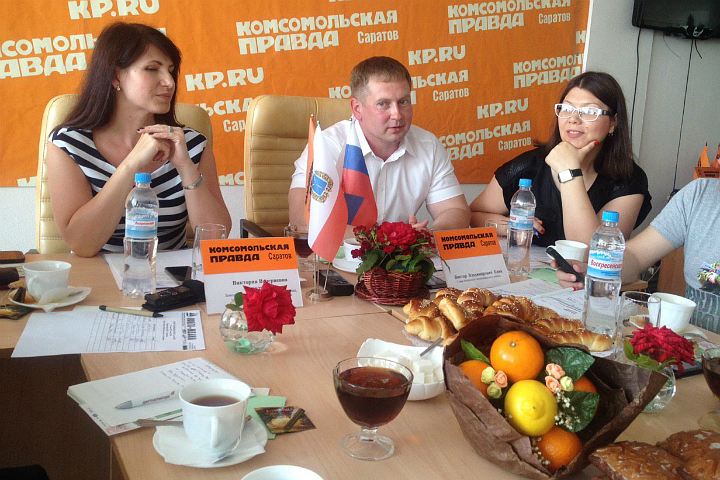 ПРОДВИЖЕНИЕ ФЕСТИВАЛЯ
НАРУЖНАЯ РЕКЛАМА
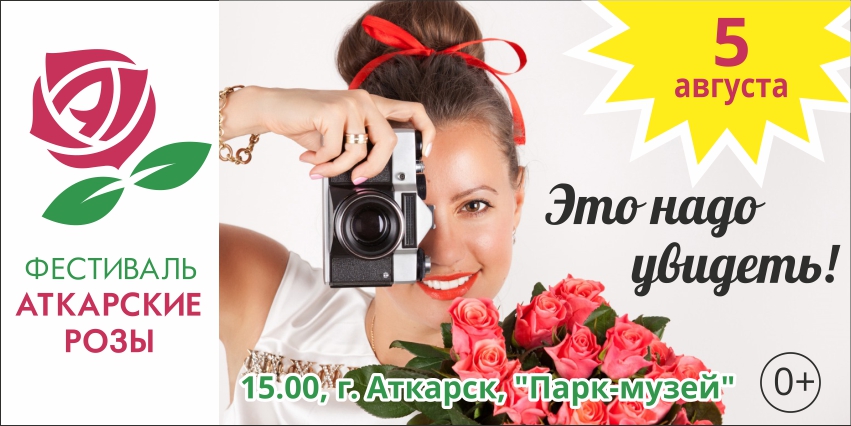 ПРОДВИЖЕНИЕ ФЕСТИВАЛЯ
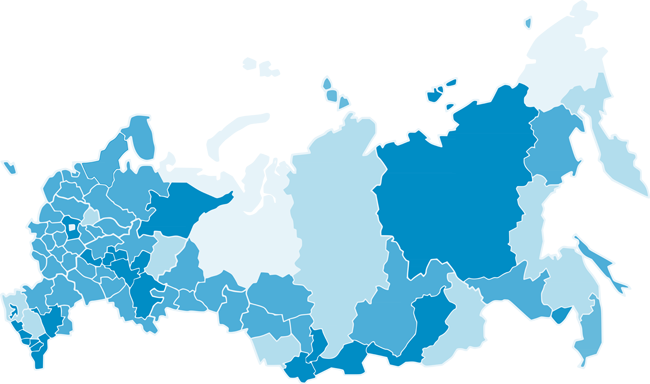 МЕЖРЕГИОНАЛЬНЫЙ УРОВЕНЬ
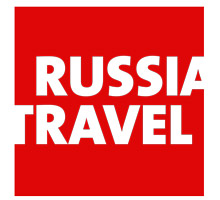 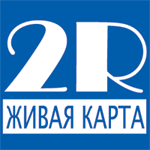 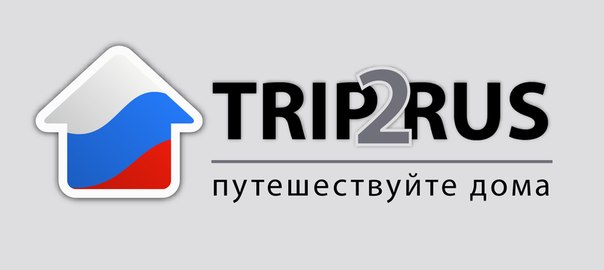 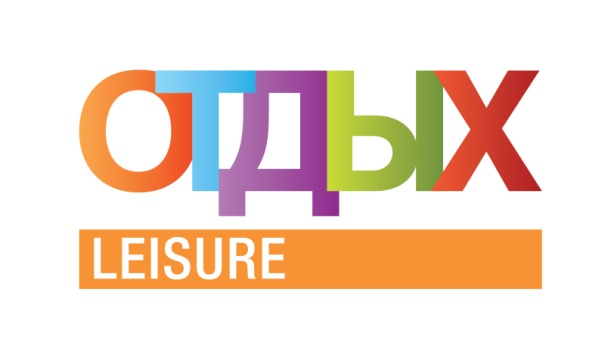 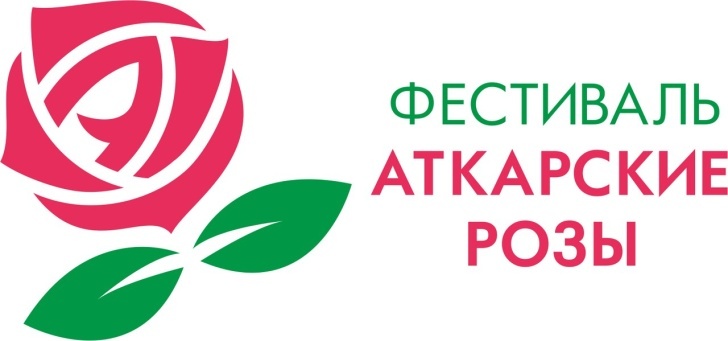 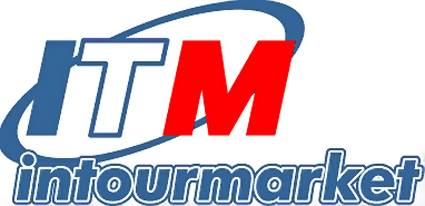 РАБОТА С ТУРОПЕРАТОРАМИ
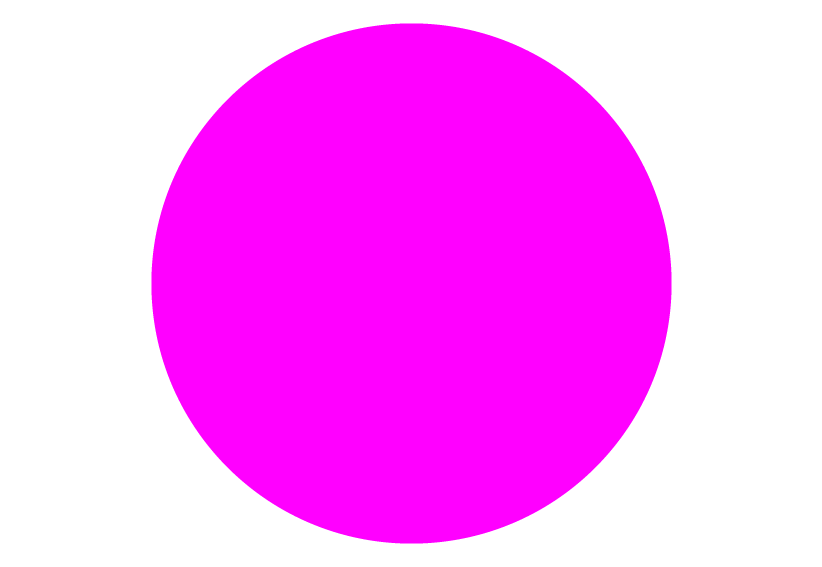 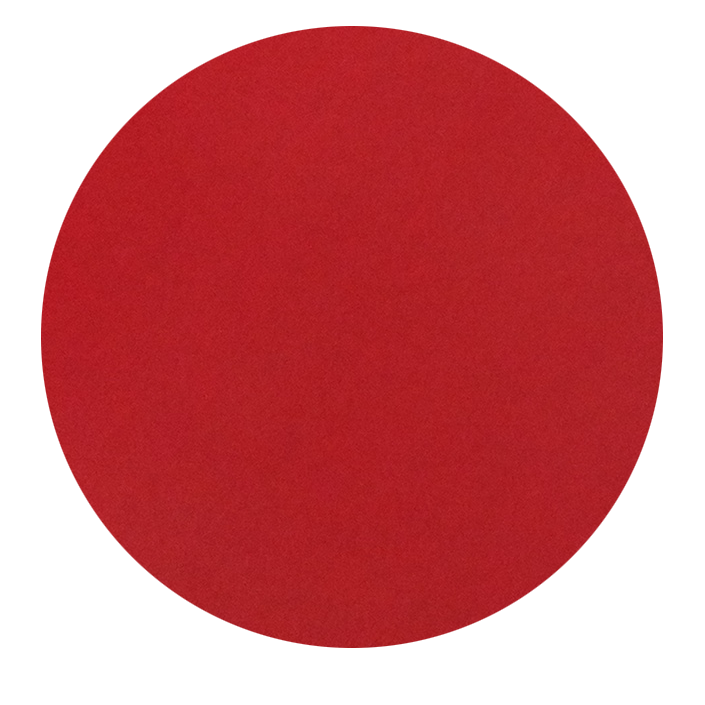 Организовали туры на фестиваль
24
6
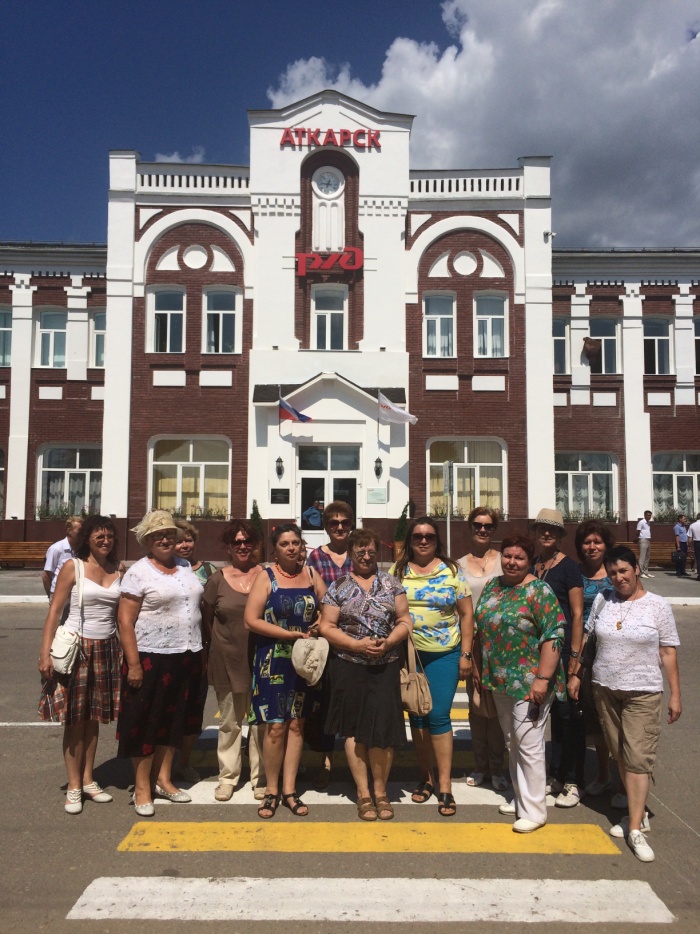 Состоят в Едином реестре туроператоров
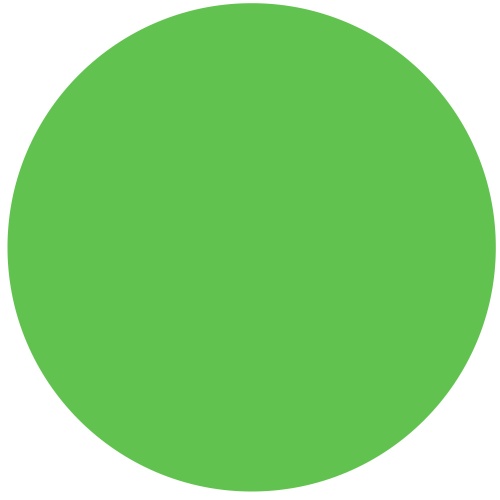 11
Работают на рынке внутреннего туризма
ВСЕРОССИЙСКАЯ ТУРИСТСКАЯ ПРЕМИЯ «МАРШРУТ ГОДА»
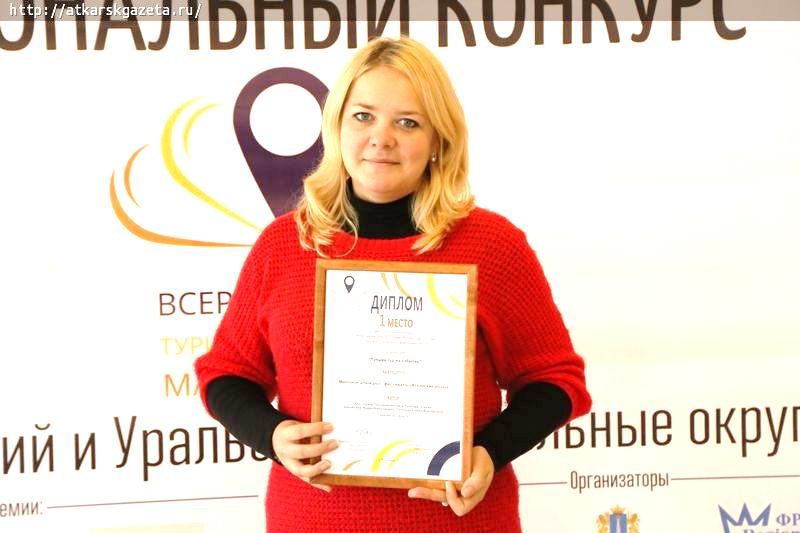 Елена Гоголева
менеджер 
ООО «Синай»
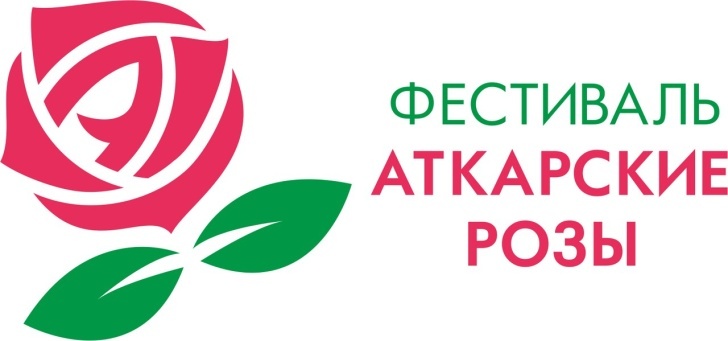 ИТОГИ
ЭКОНОМИЧЕСКИЙ ЭФФЕКТ 
– 1,5 млн. рублей
- розничная торговля  – 740 тыс. руб.
- общепит – 330 тыс. руб.
- ремесленники – 300 тыс. руб.
- туристские услуги – 132,0 тыс. руб.
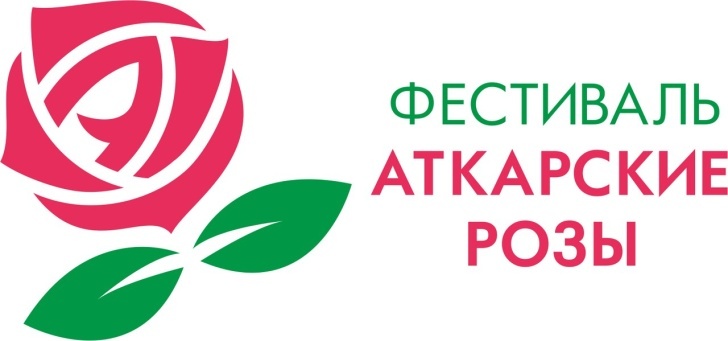 ИТОГИ
СОЦИАЛЬНЫЙ ЭФФЕКТ


-  повышение заинтересованности фермеров, садоводов, любителей и профессиональных розоводов в проведении крупного событийного мероприятия
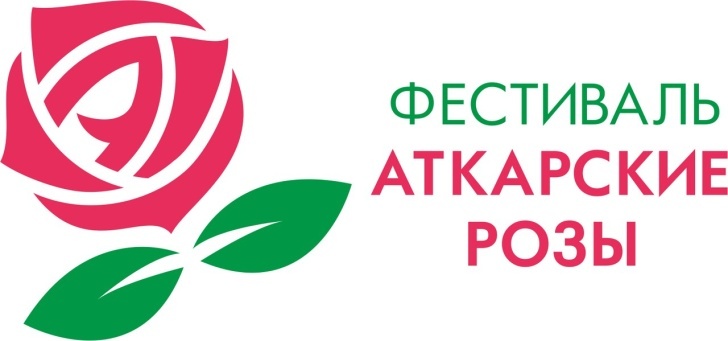 ПЕРСПЕКТИВЫ
СОЗДАНИЕ ТЕПЛИЦЫ (розария)
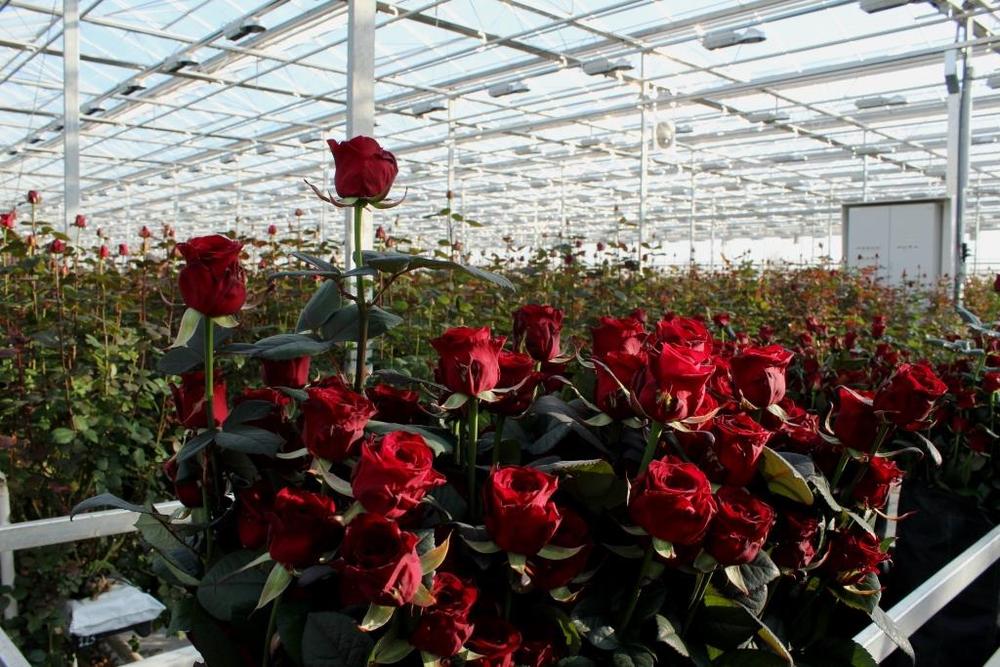 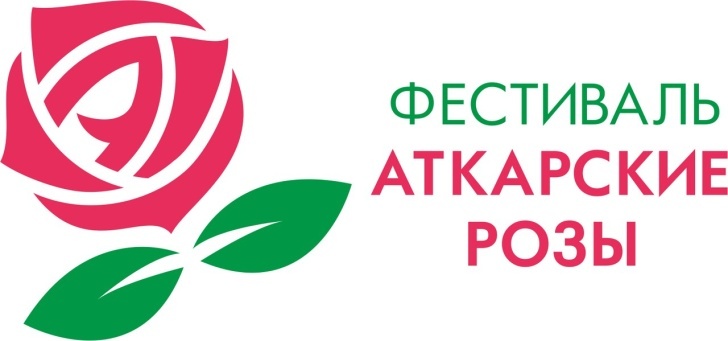 ПЕРСПЕКТИВЫ
РАЗВИТИЕ ТУРИСТСКОГО ПОТЕНЦИАЛА АТКАРСКОГО РАЙОНА
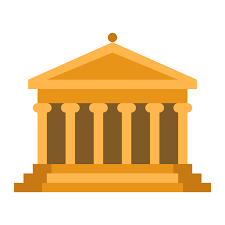 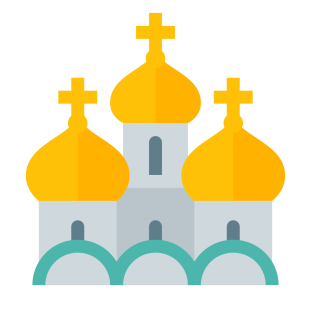 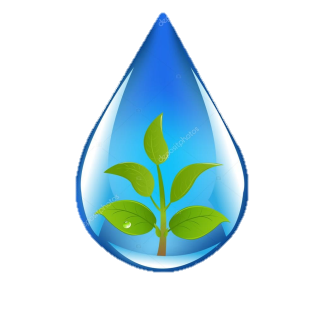 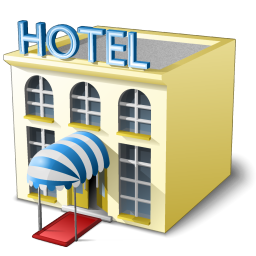 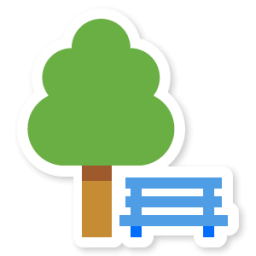 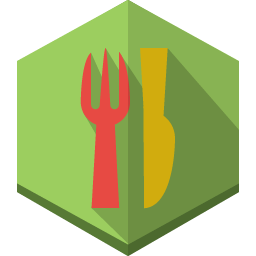 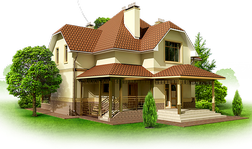 МУЗЕИ
4
ПАРКИ
2
РОД-НИКИ
5
ГОСТИ-НИЦЫ
2
ОБЪЕКТЫ ПИТАНИЯ
10
ЦЕРКВИ
12
БАЗЫ
ОТДЫХА
1
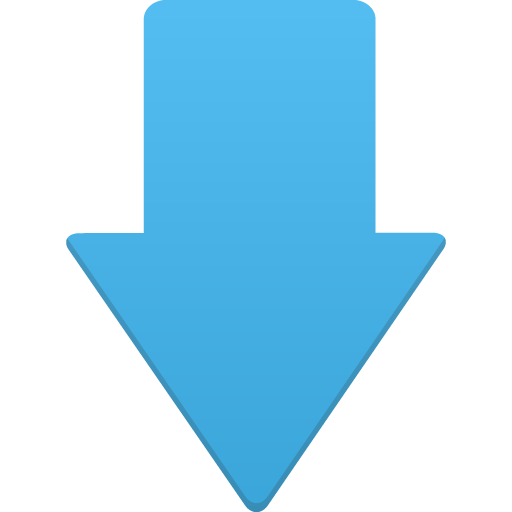 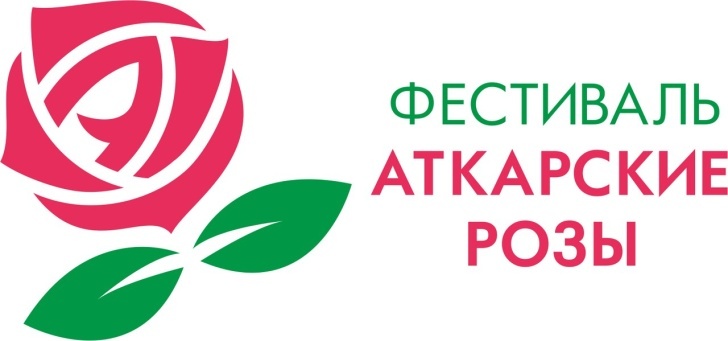 МНОГОДНЕВНЫЕ ТУРЫ
Саратовская область
Аткарский муниципальный район
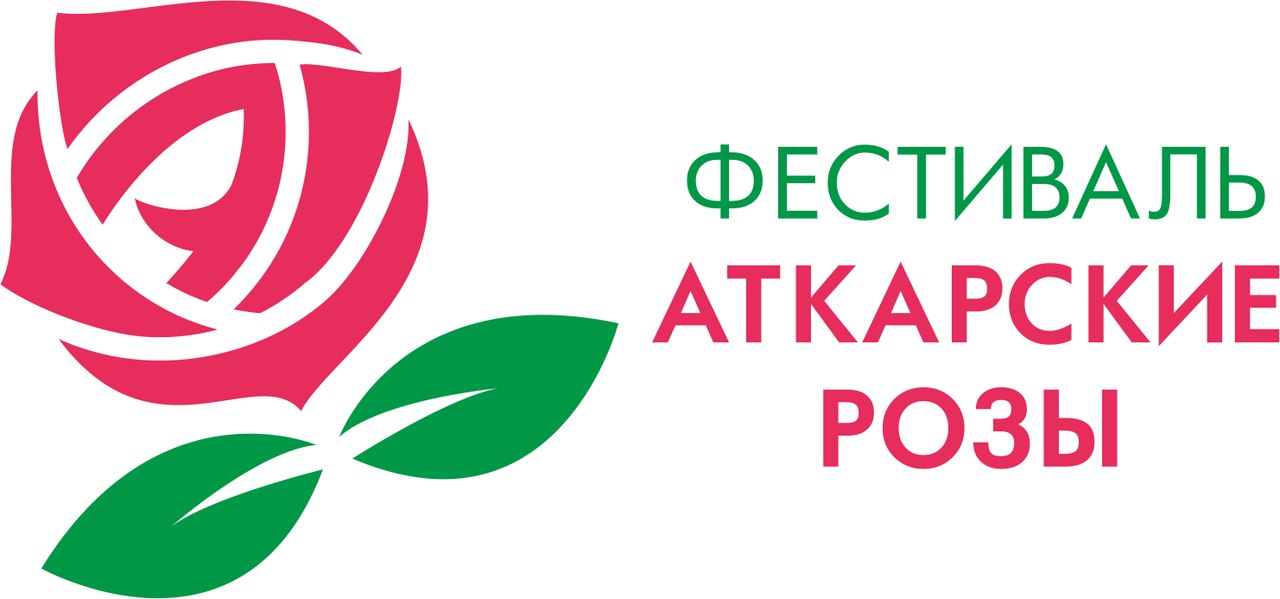 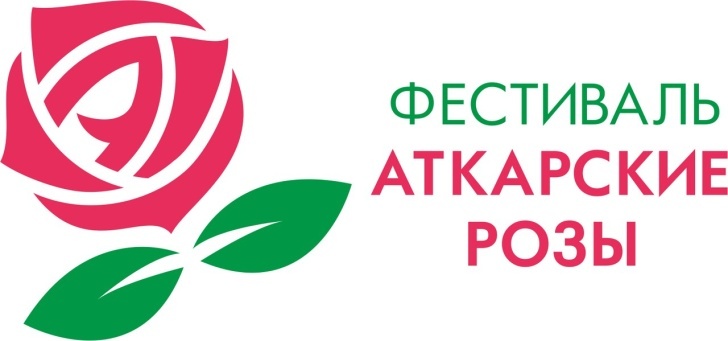 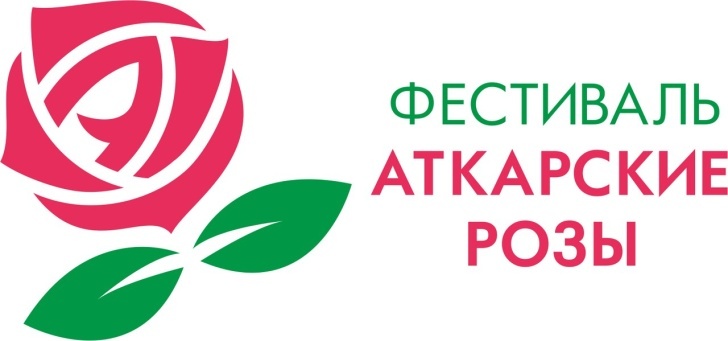 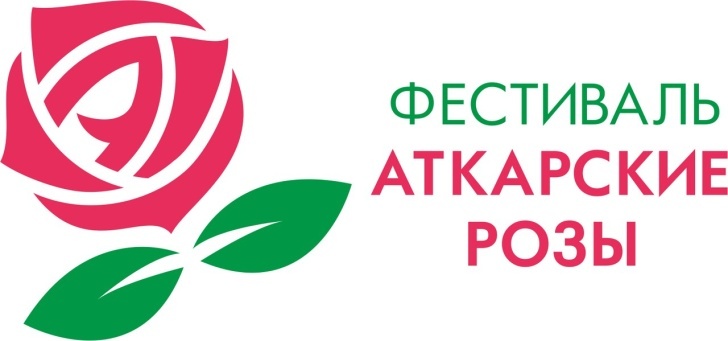 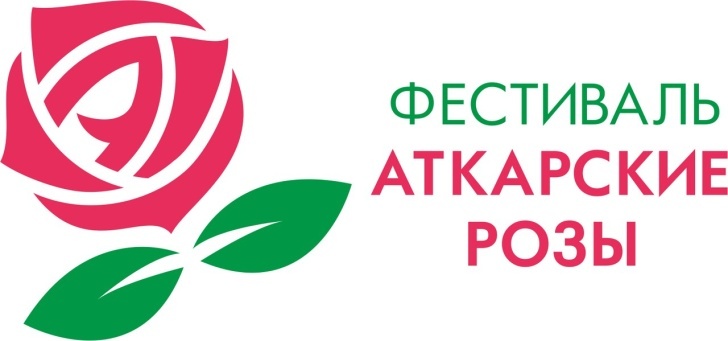 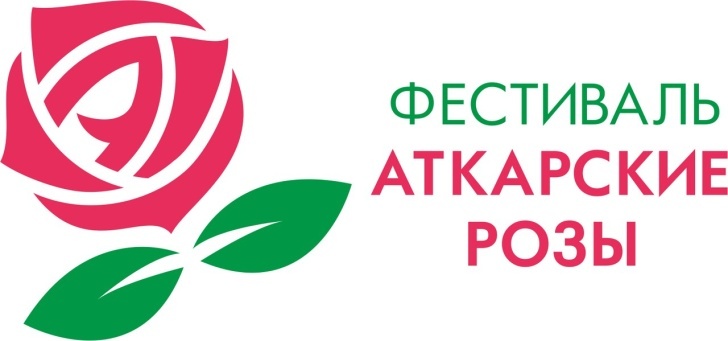 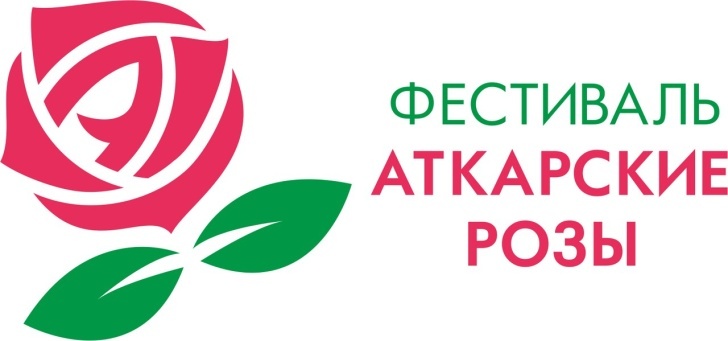